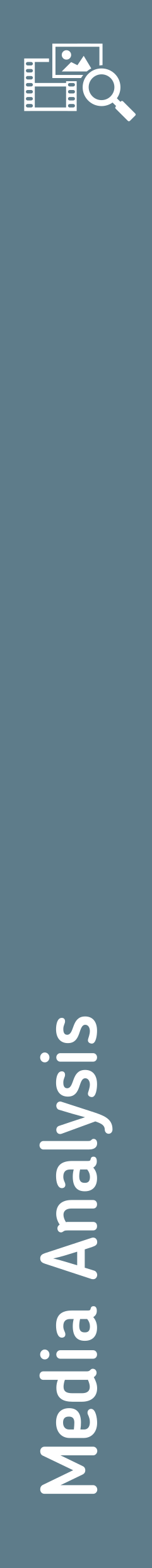 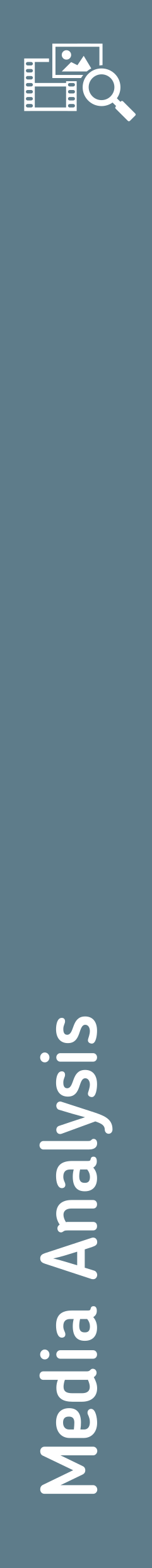 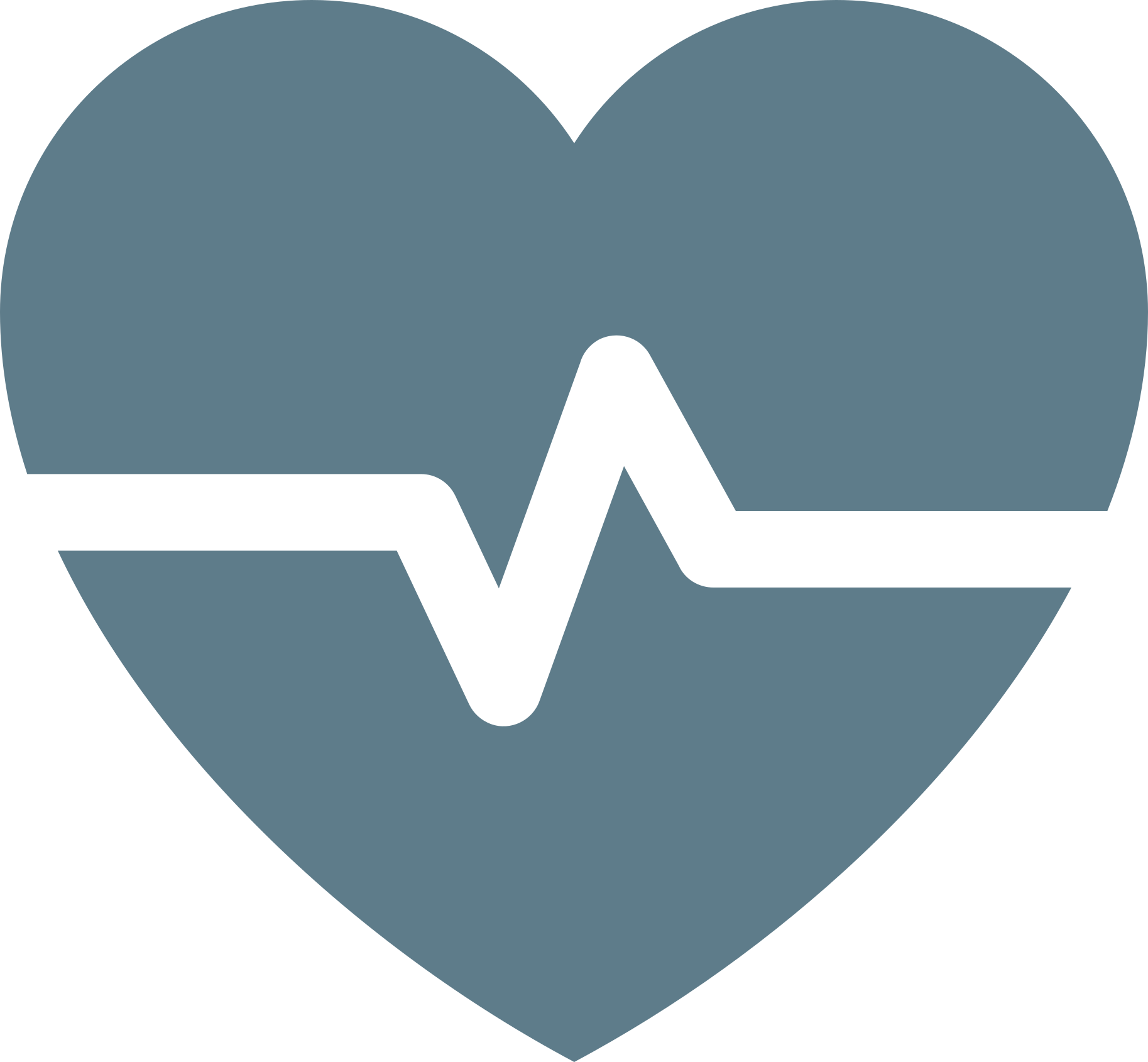 Mitä tunteita vihapuhe herättää minussa? > Media-analyysi > Kokonaiskuvan hahmottaminen
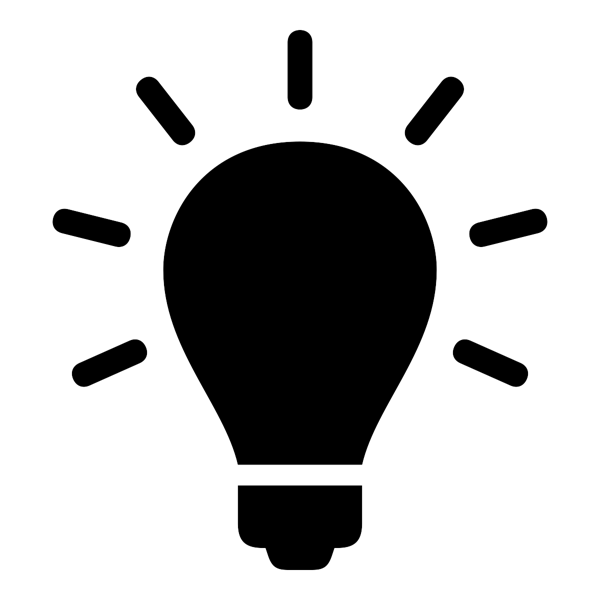 Kokonaiskuvan hahmottaminen
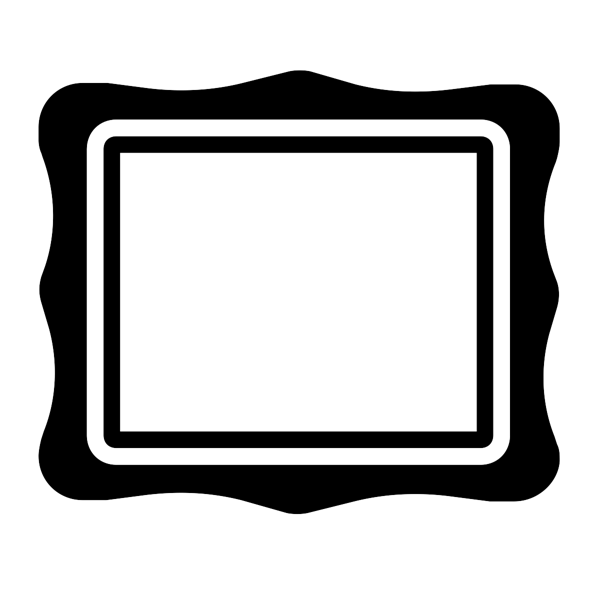 ”Yksi kuva kertoo enemmän kuin tuhat sanaa.”
Media-analyysi
Frederick R. Barnard
Kuvat ovat vaikuttava tapa jakaa viestejä,
ajatuksia ja ideoita netissä.

Netissä jaettuja asioita voi myös helposti ymmärtää väärin, esittää väärin tai muokata tarkoituksellisesti.

Se mitä näemme, voi vaikuttaa siihen, millaisena koemme jonkin tilanteen.
Tutki seuraavia esimerkkejä.
Media-analyysi
1
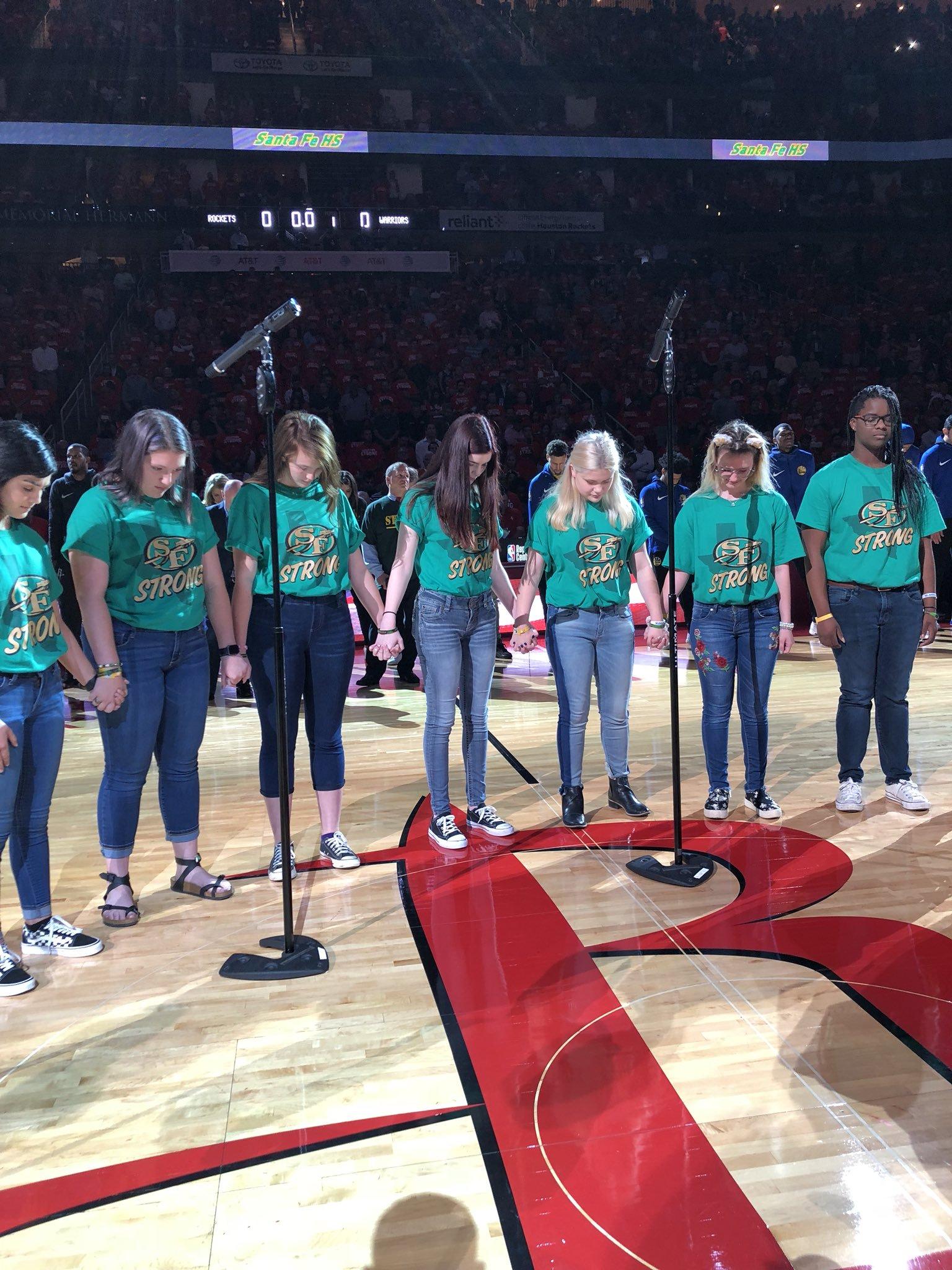 Mitä arvelet, että tässä tapahtuu?
Miltä se sinusta tuntuu?
Media-analyysi
2
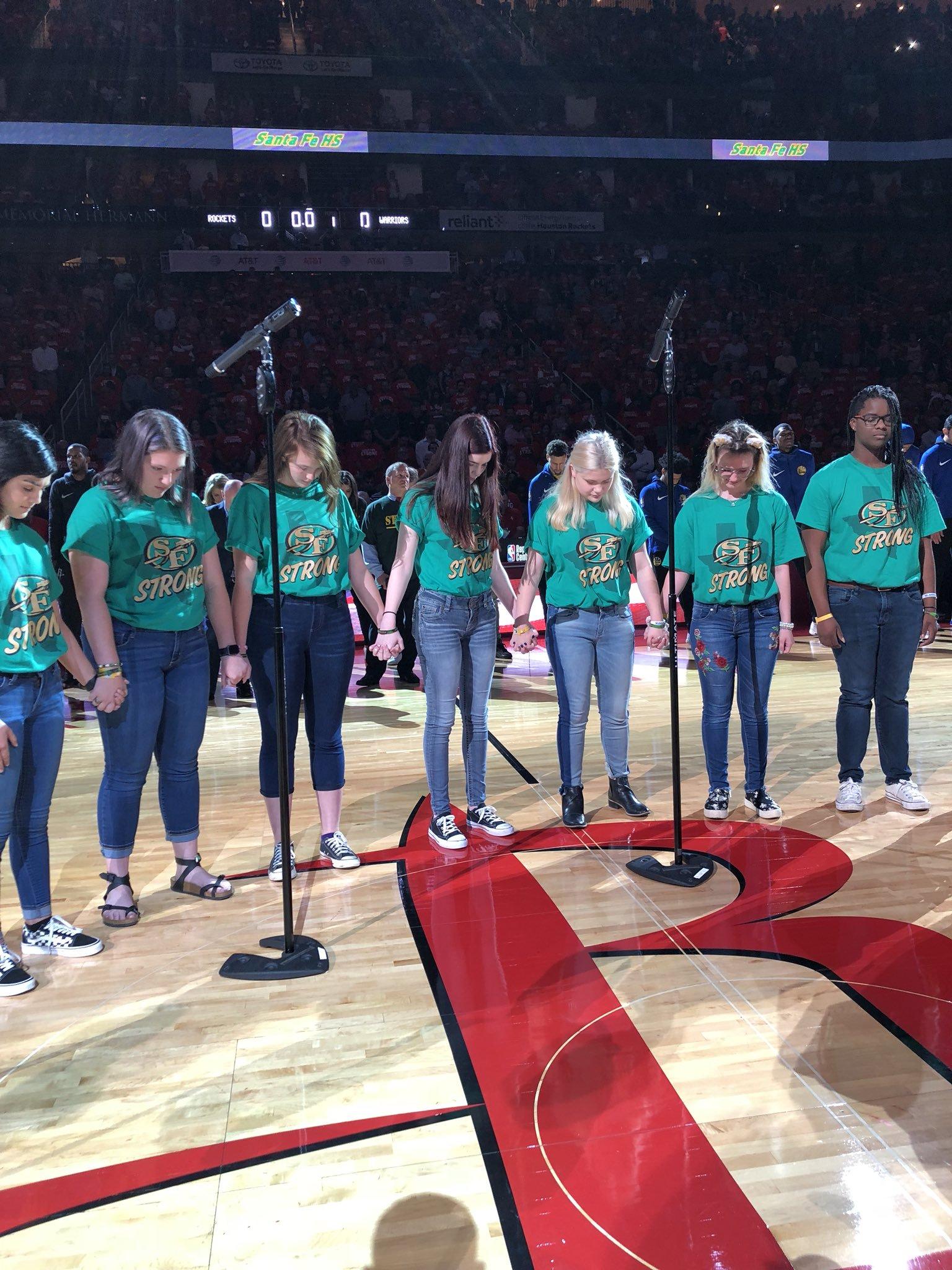 Mitä arvelet, että tässä tapahtuu?
Miltä se sinusta tuntuu?
Media-analyysi
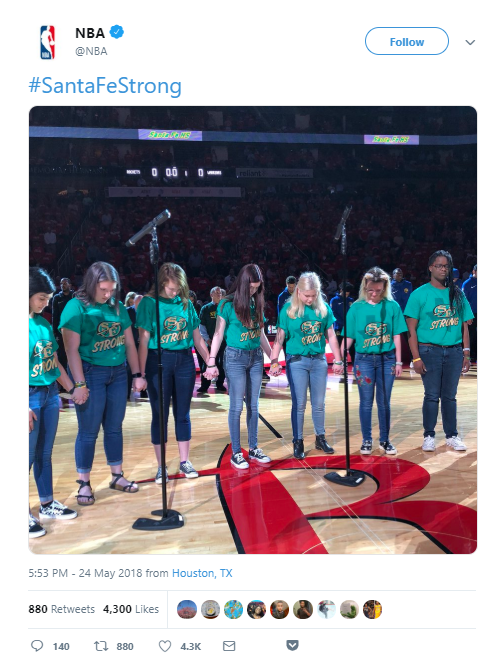 3
Mitä arvelet, että tässä tapahtuu?
Miltä se sinusta tuntuu?
Kuva: NBA/Twitter
Media-analyysi
4
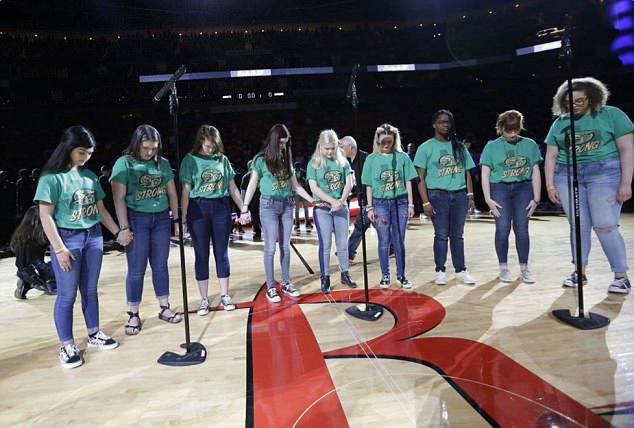 Mitä arvelet, että tässä tapahtuu?
Miltä se sinusta tuntuu?
Media-analyysi
Entä näissä
 esimerkeissä?
Media-analyysi
1
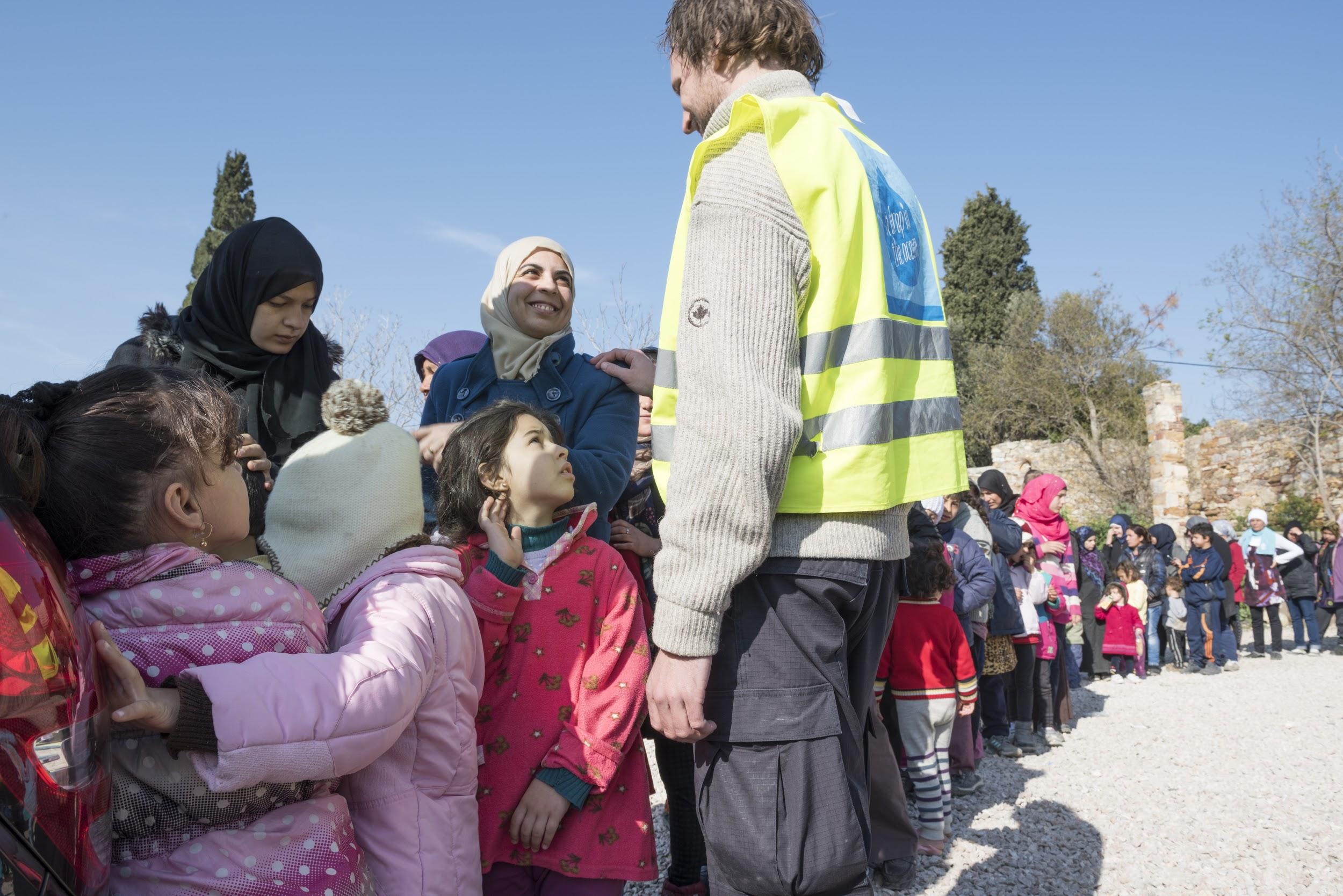 Mitä arvelet, että tässä tapahtuu?
Miltä se sinusta tuntuu?
Media-analyysi
2
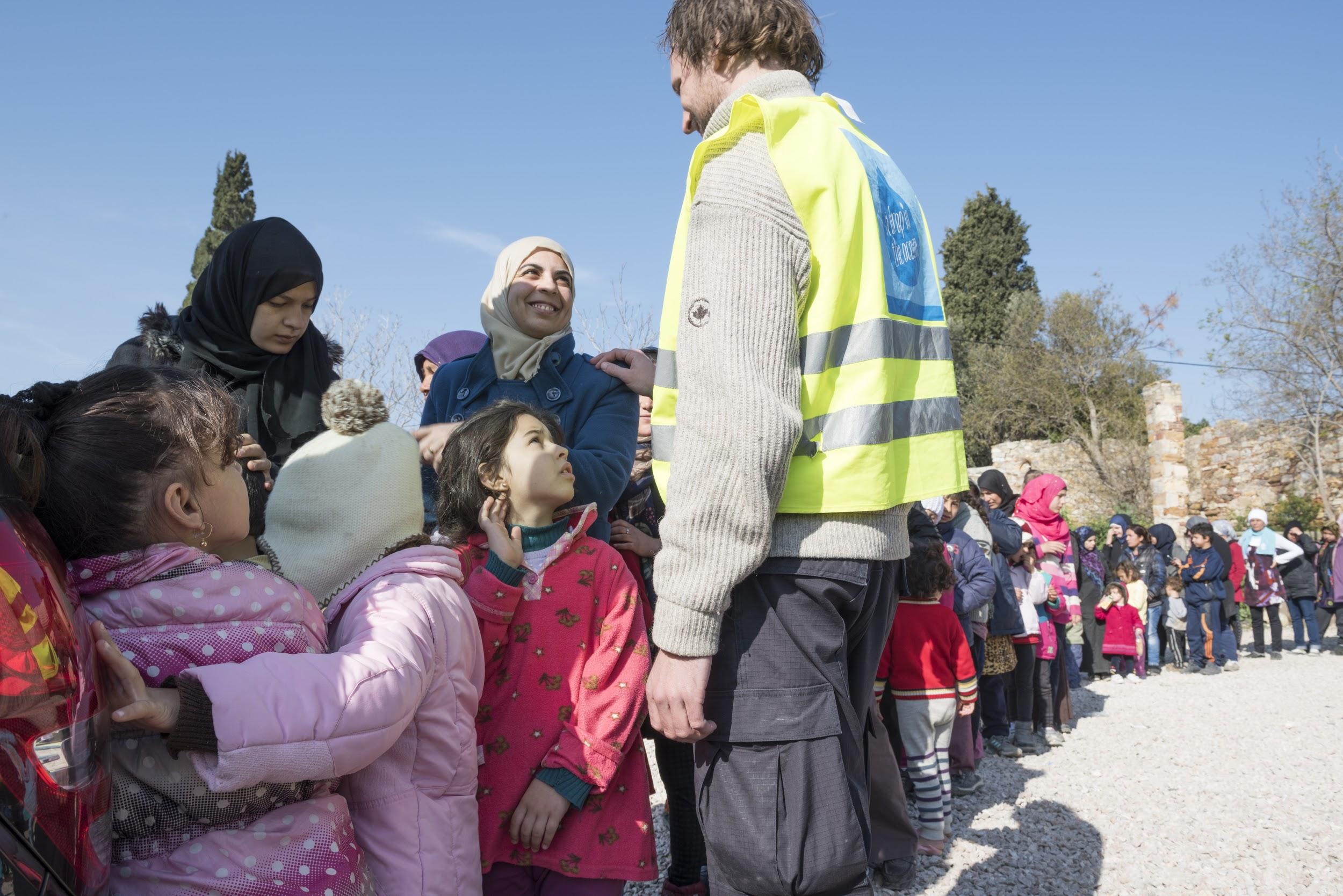 Mitä arvelet, että tässä tapahtuu?
Miltä se sinusta tuntuu?
Media-analyysi
3
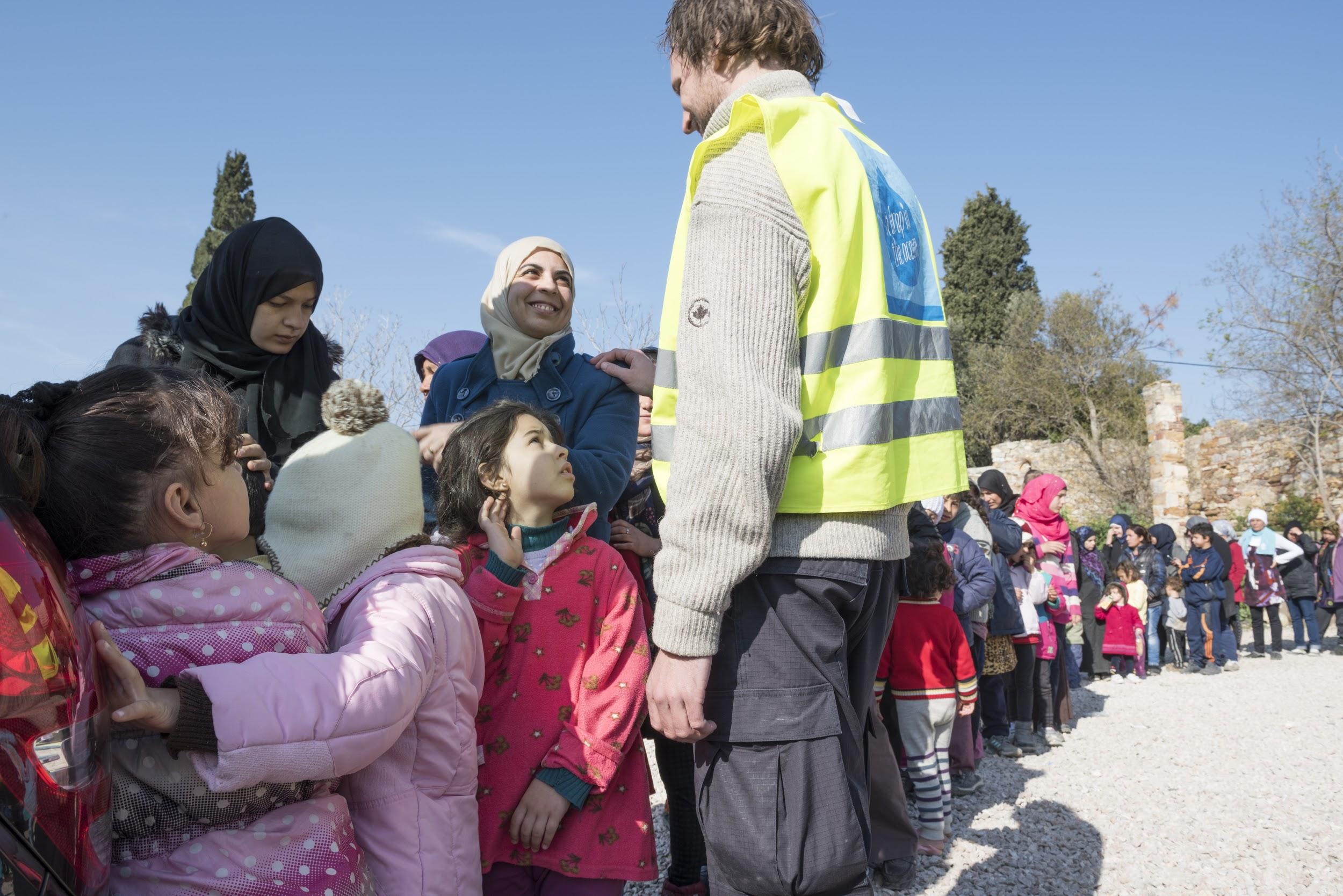 Media-analyysi
Mitä arvelet, että tässä tapahtuu?
Miltä se sinusta tuntuu?
1
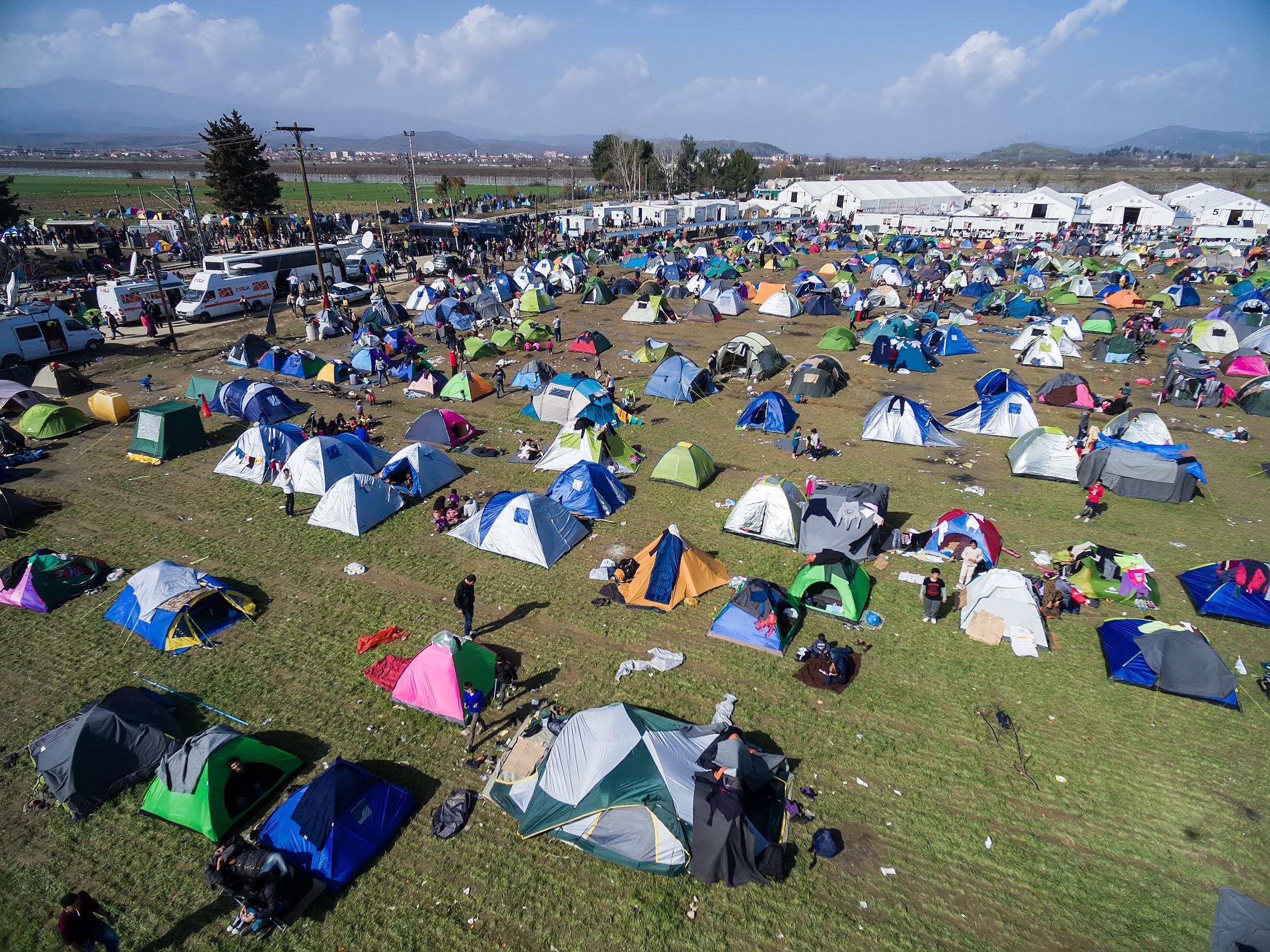 Mitä arvelet, että tässä tapahtuu?
Media-analyysi
Miltä se sinusta tuntuu?
2
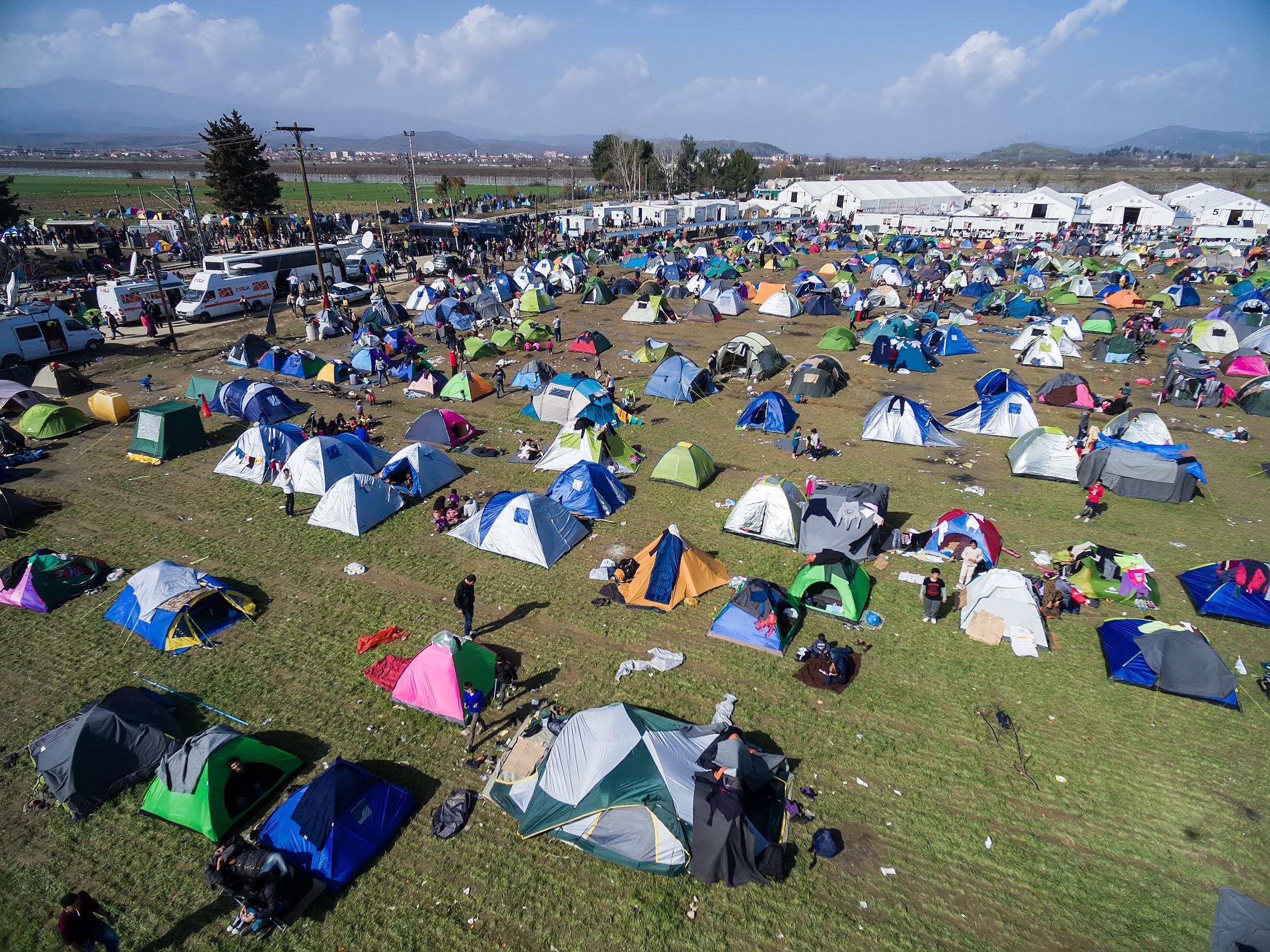 Mitä arvelet, että tässä tapahtuu?
Media-analyysi
Miltä se sinusta tuntuu?
3
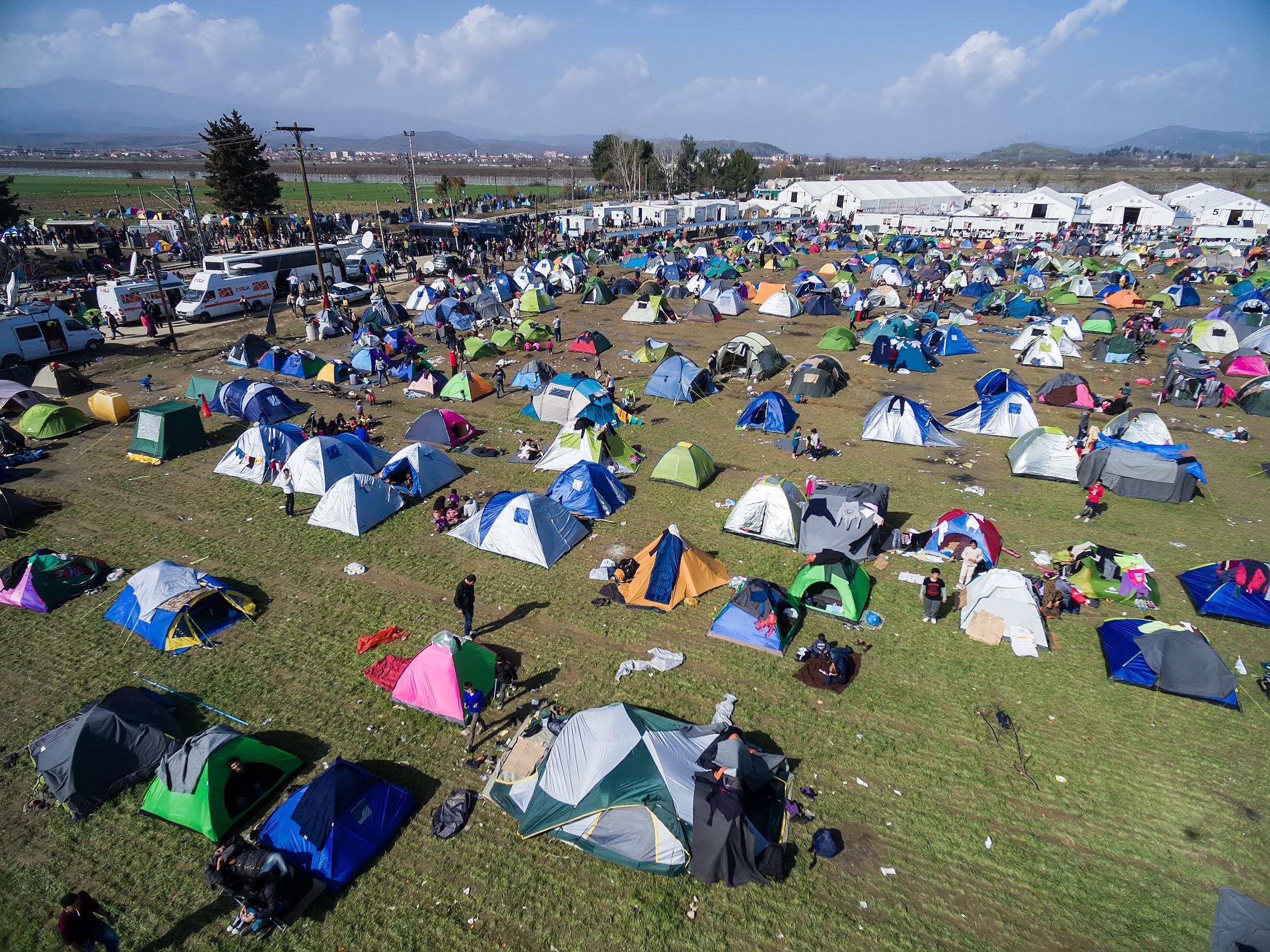 Media-analyysi
Mitä arvelet, että tässä tapahtuu?
Miltä se sinusta tuntuu?
1
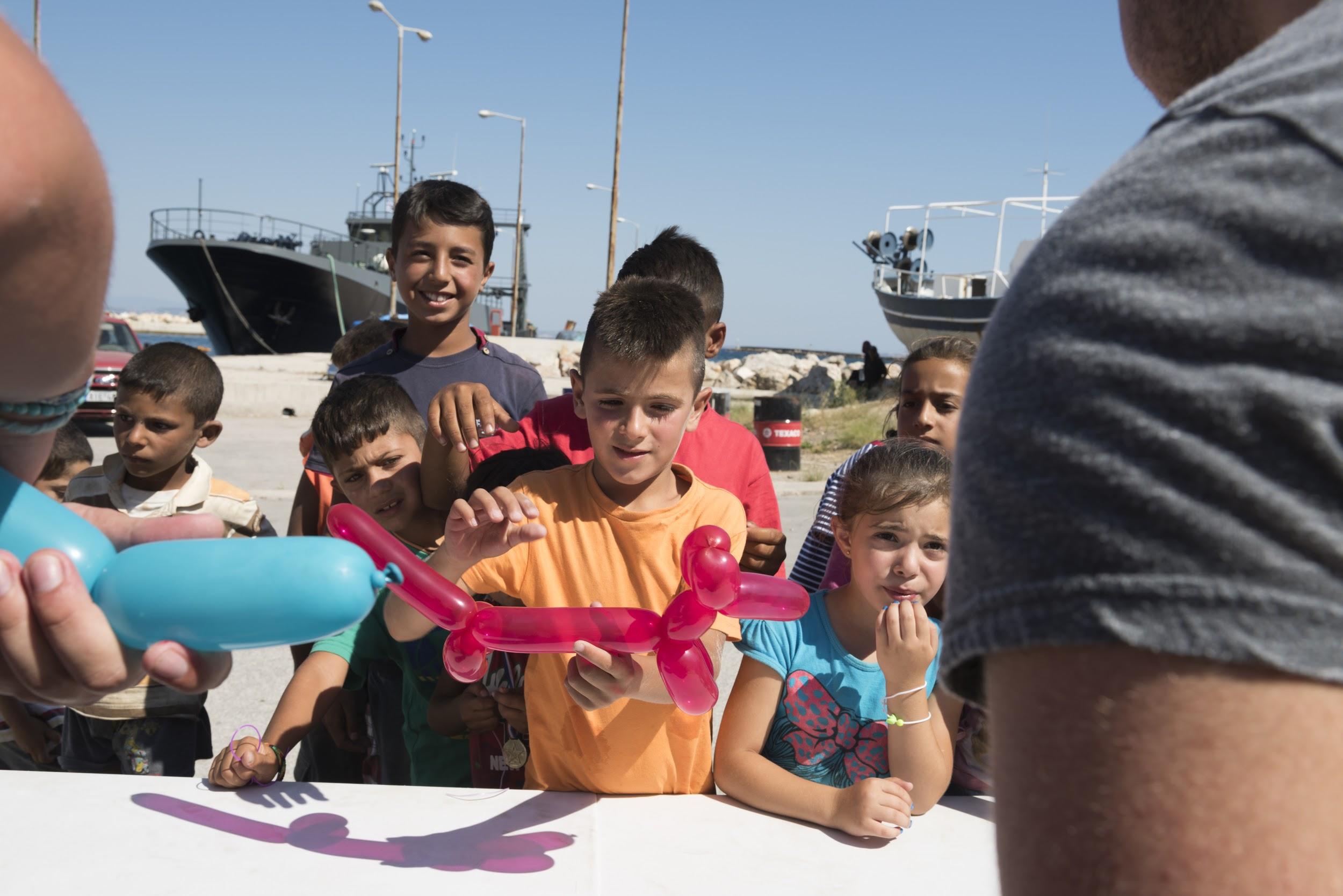 Mitä arvelet, että tässä tapahtuu?
Media-analyysi
Miltä se sinusta tuntuu?
2
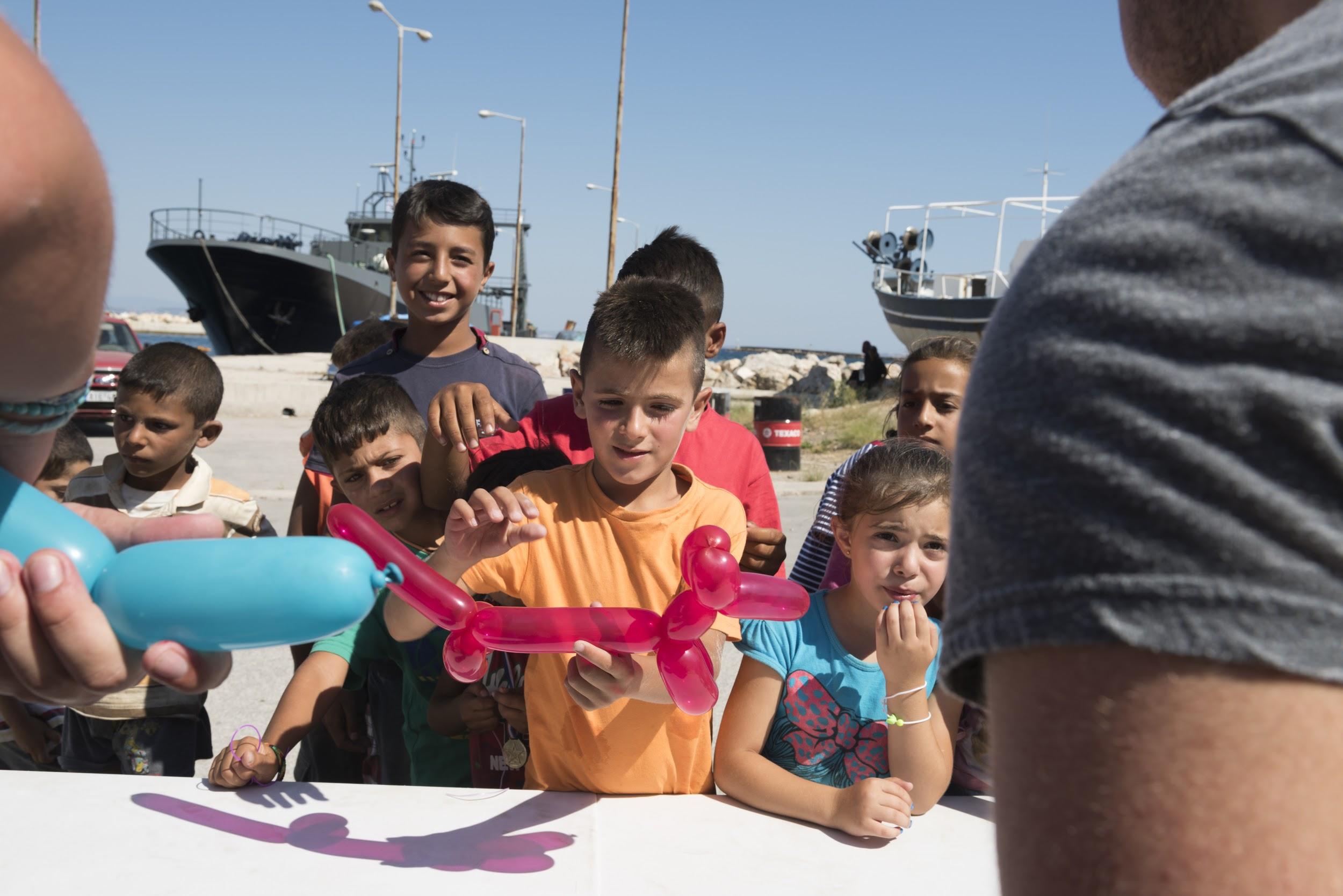 Mitä arvelet, että tässä tapahtuu?
Media-analyysi
Miltä se sinusta tuntuu?
3
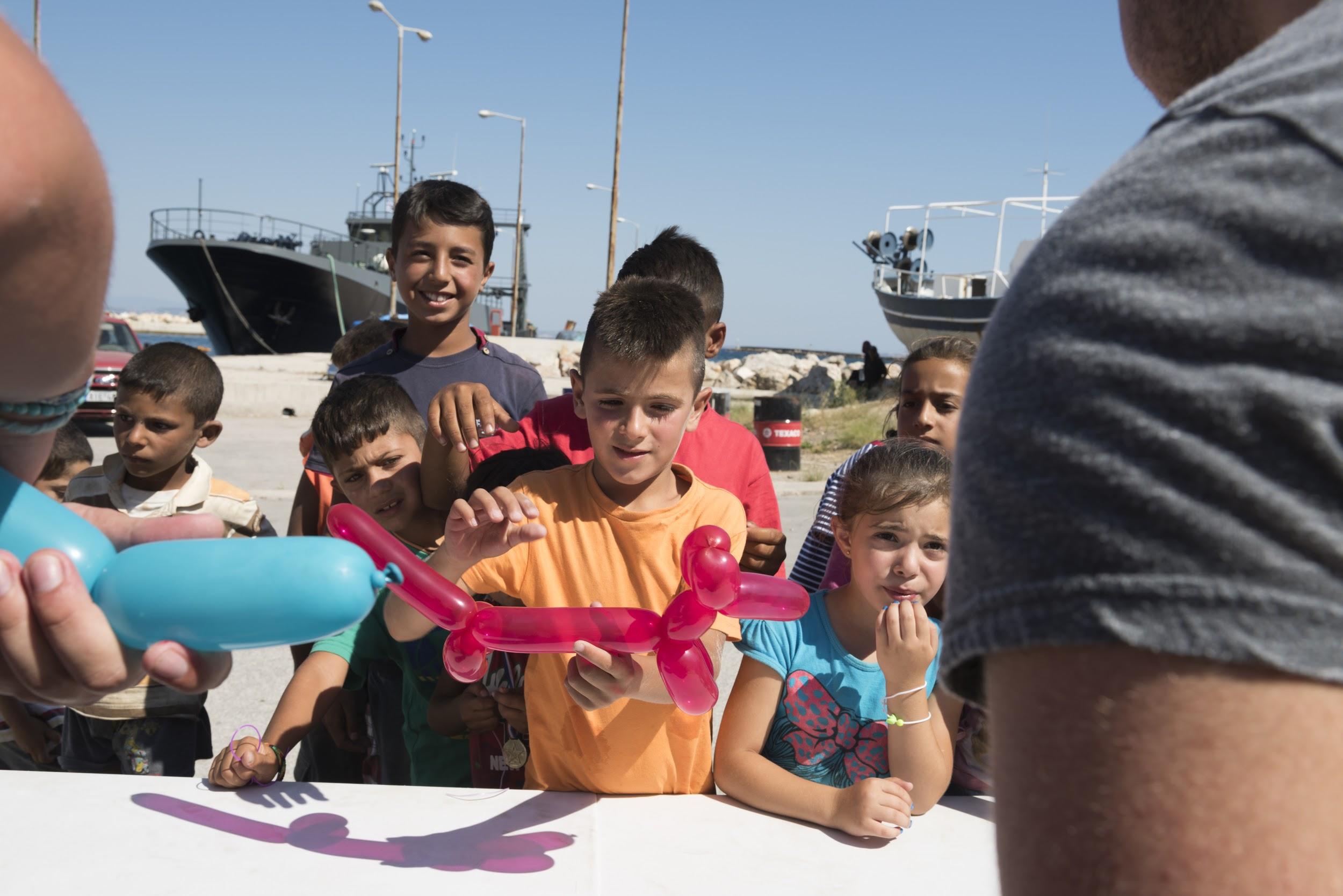 Media-analyysi
Mitä arvelet, että tässä tapahtuu?
Miltä se sinusta tuntuu?
1
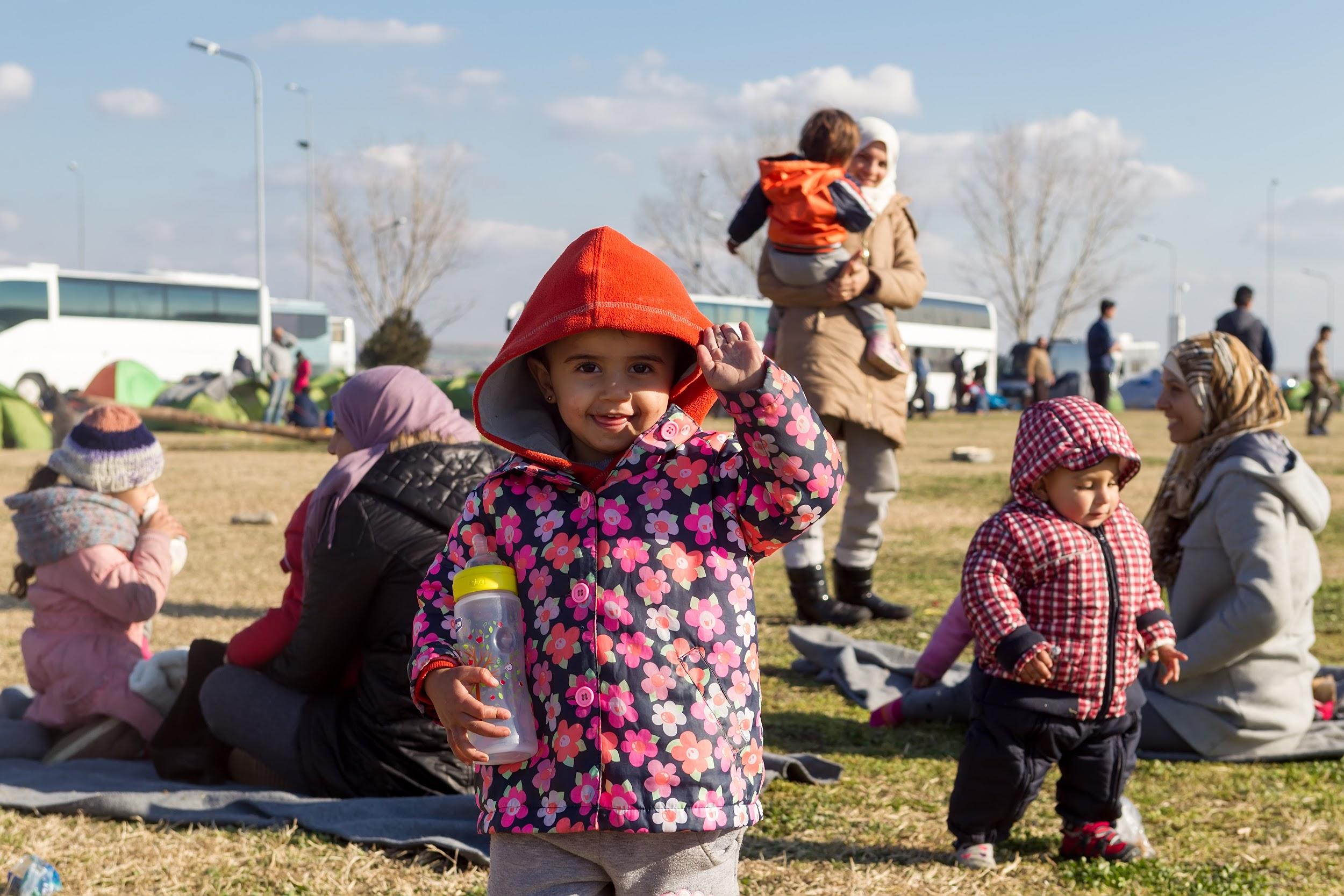 Mitä arvelet, että tässä tapahtuu?
Media-analyysi
Miltä se sinusta tuntuu?
2
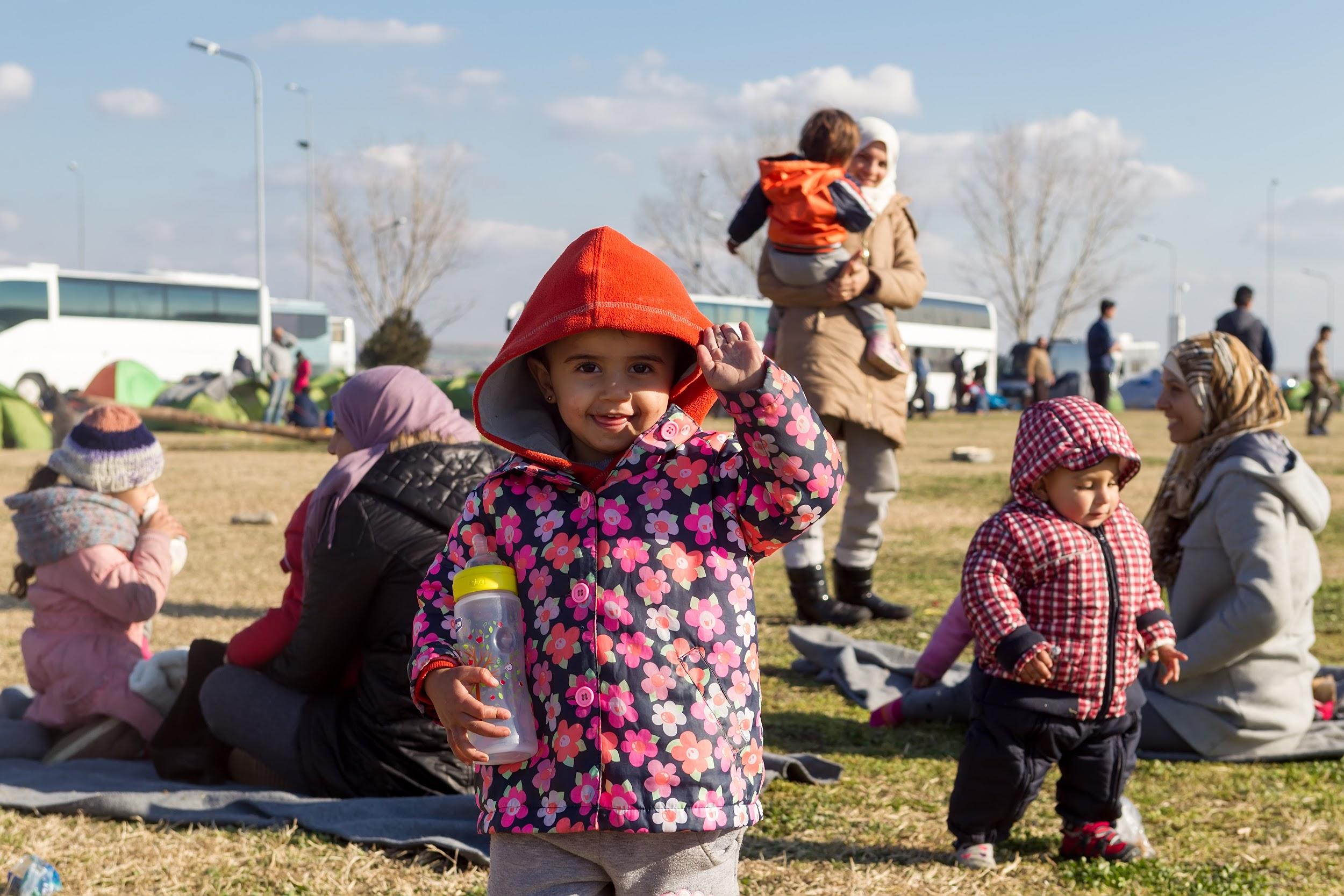 Mitä arvelet, että tässä tapahtuu?
Media-analyysi
Miltä se sinusta tuntuu?
3
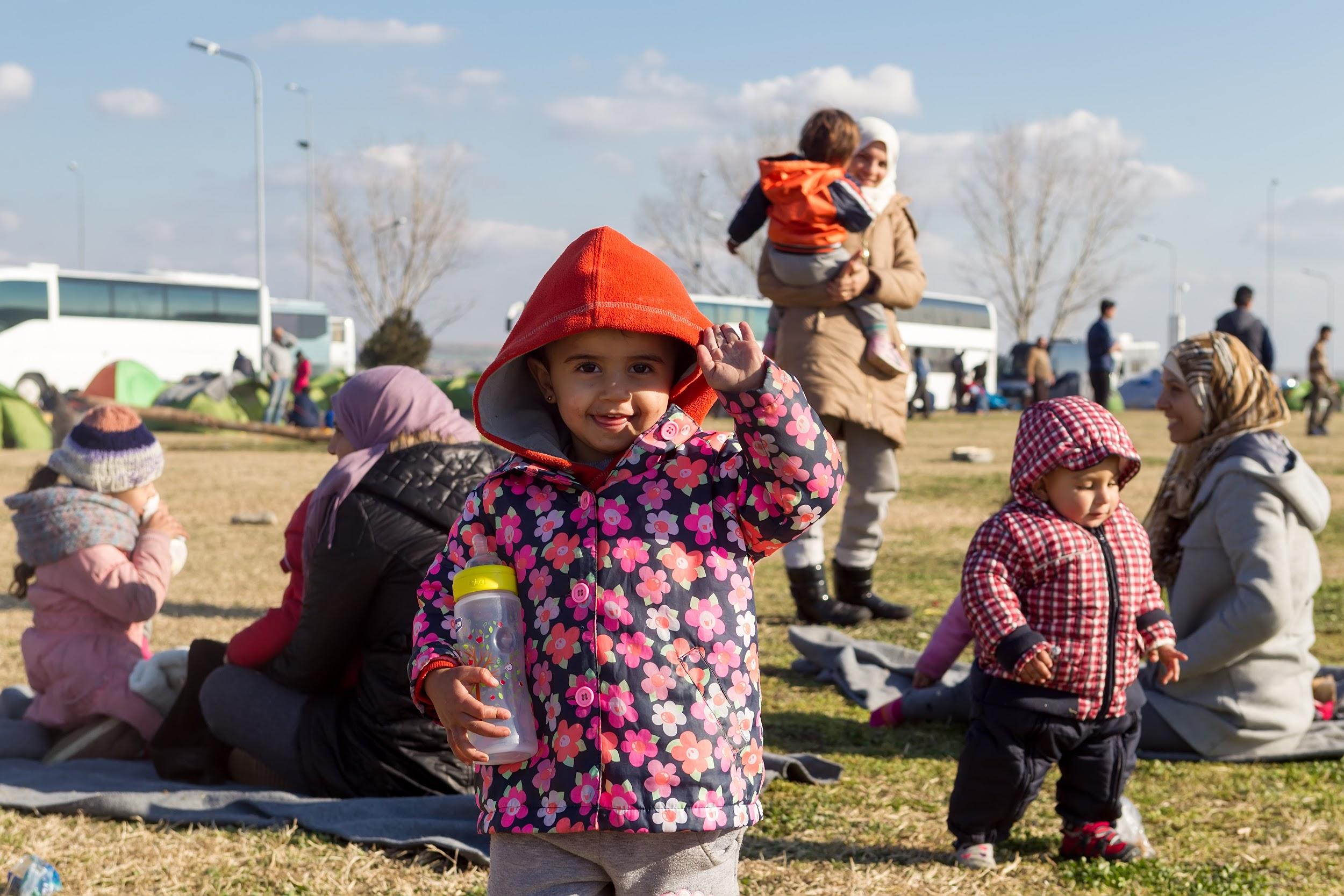 Media-analyysi
Mitä arvelet, että tässä tapahtuu?
Miltä se sinusta tuntuu?
1
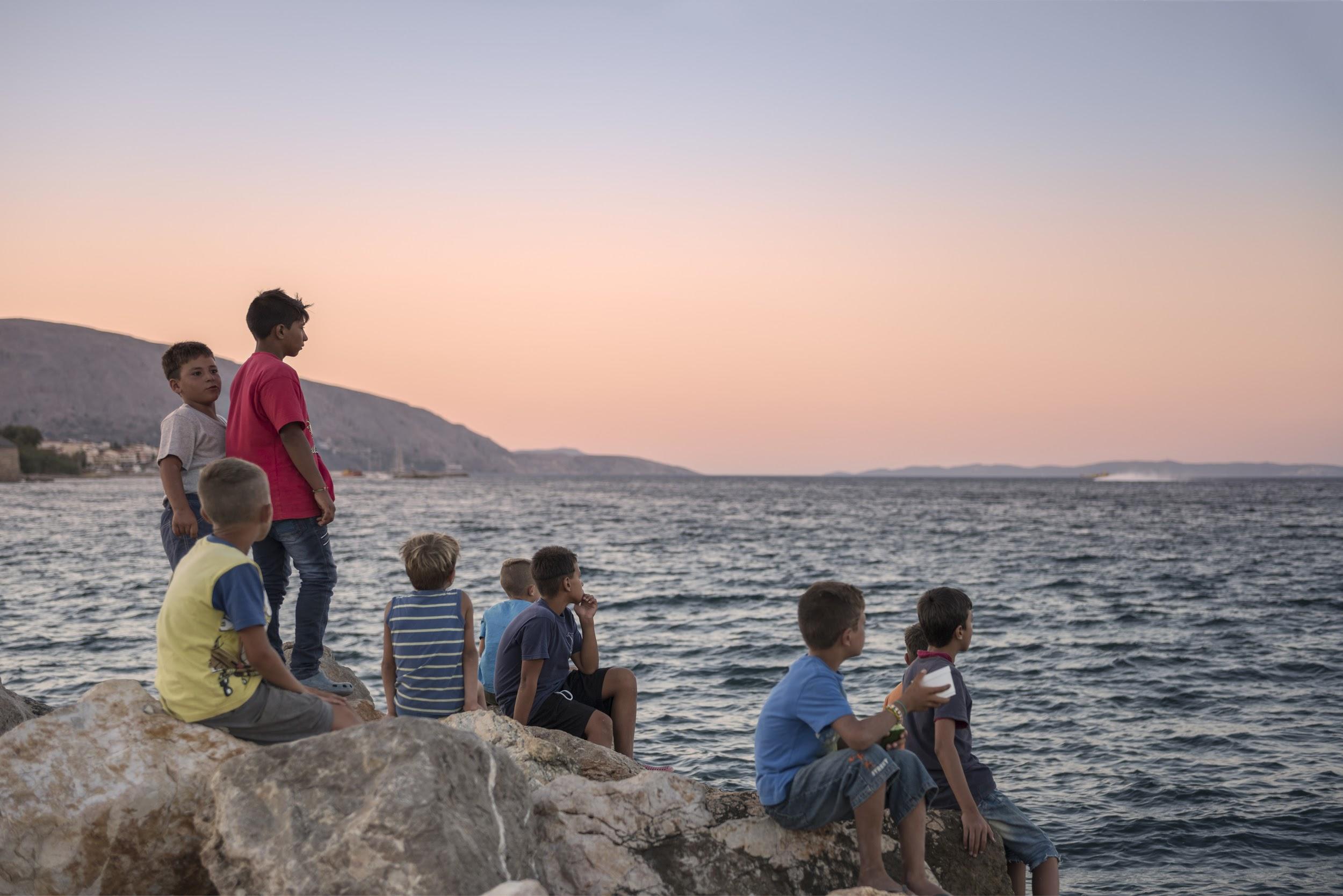 Mitä arvelet, että tässä tapahtuu?
Media-analyysi
Miltä se sinusta tuntuu?
2
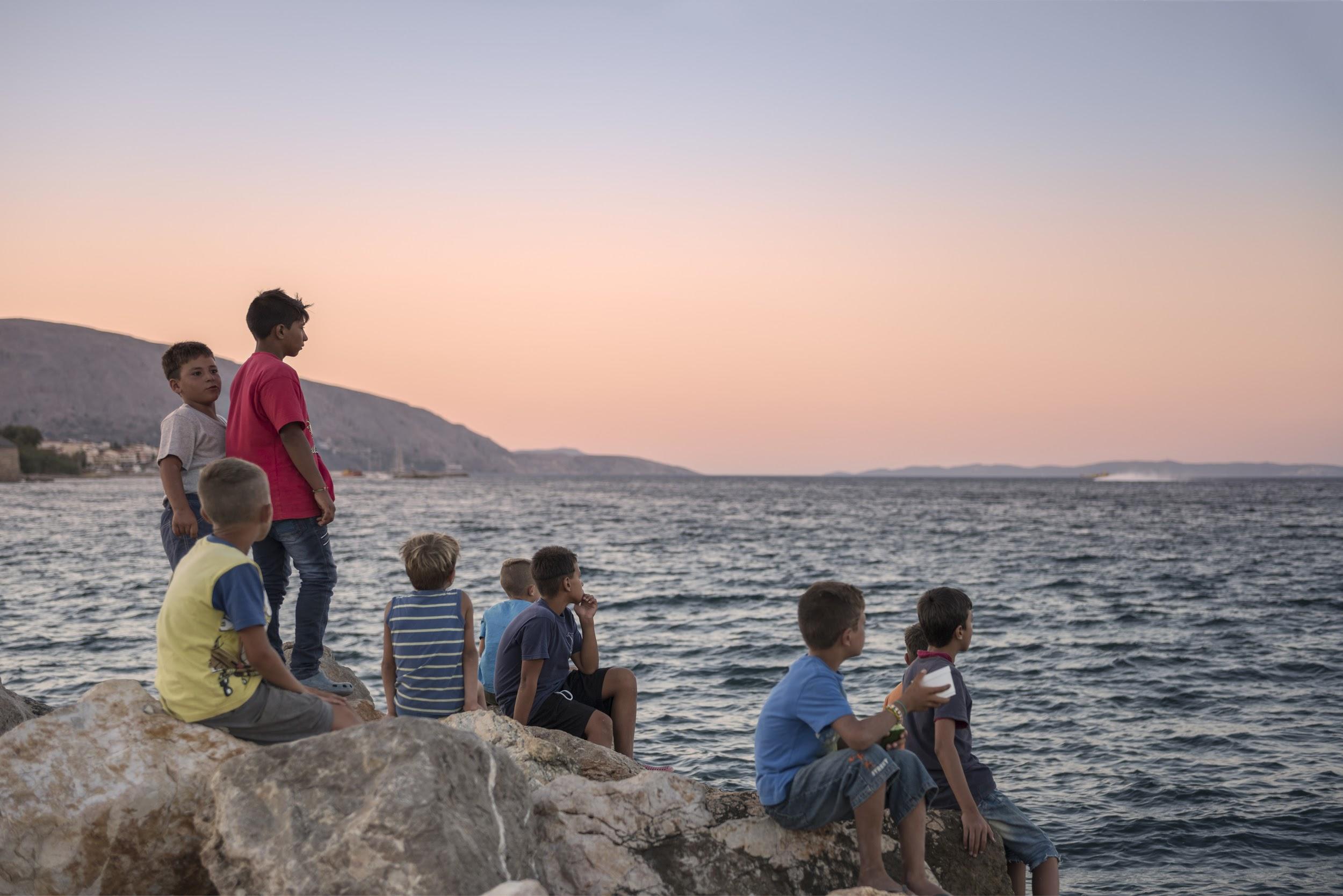 Media-analyysi
Mitä arvelet, että tässä tapahtuu?
Miltä se sinusta tuntuu?
3
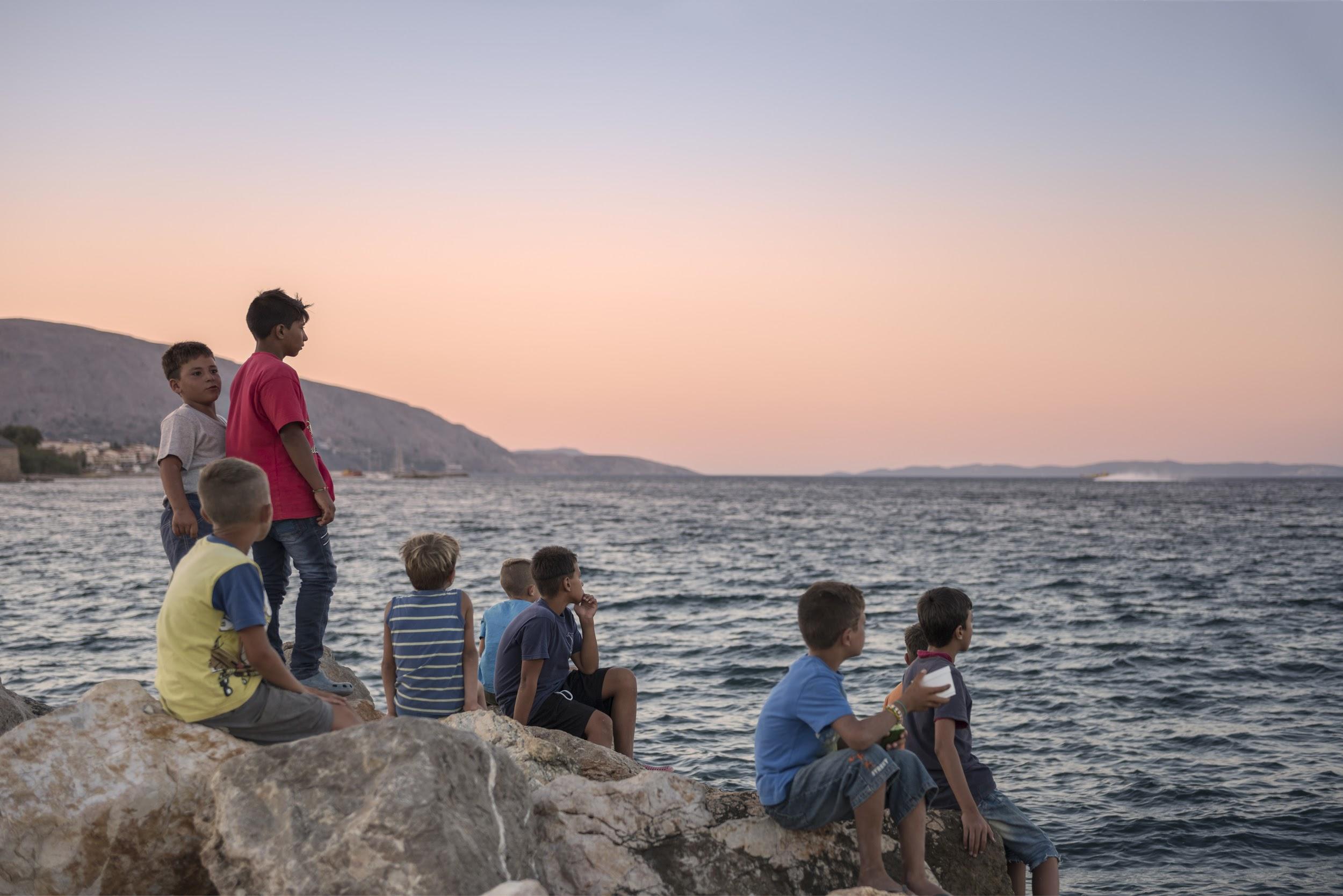 Media-analyysi
Mitä arvelet, että tässä tapahtuu?
Miltä se sinusta tuntuu?
1
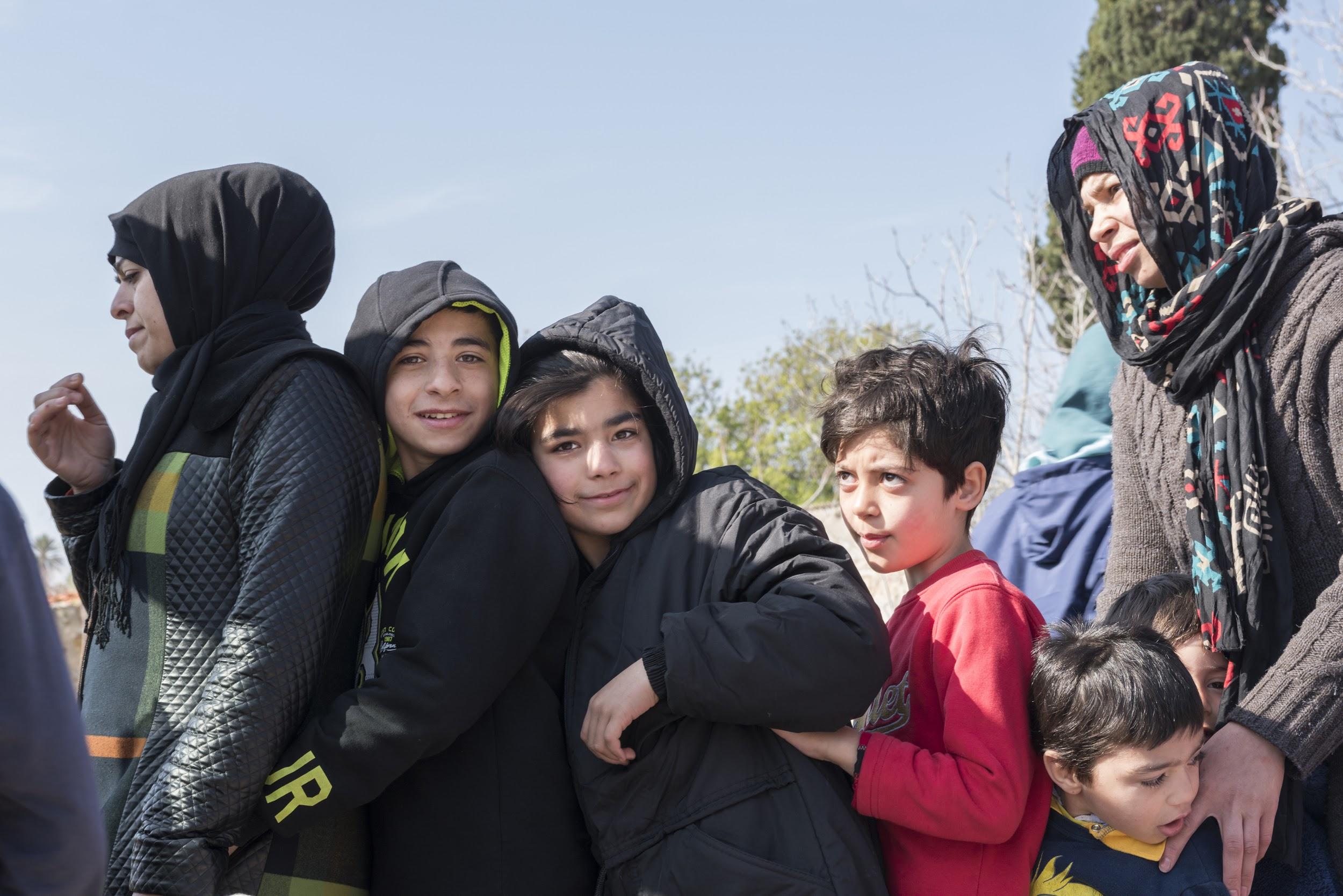 Mitä arvelet, että tässä tapahtuu?
Media-analyysi
Miltä se sinusta tuntuu?
2
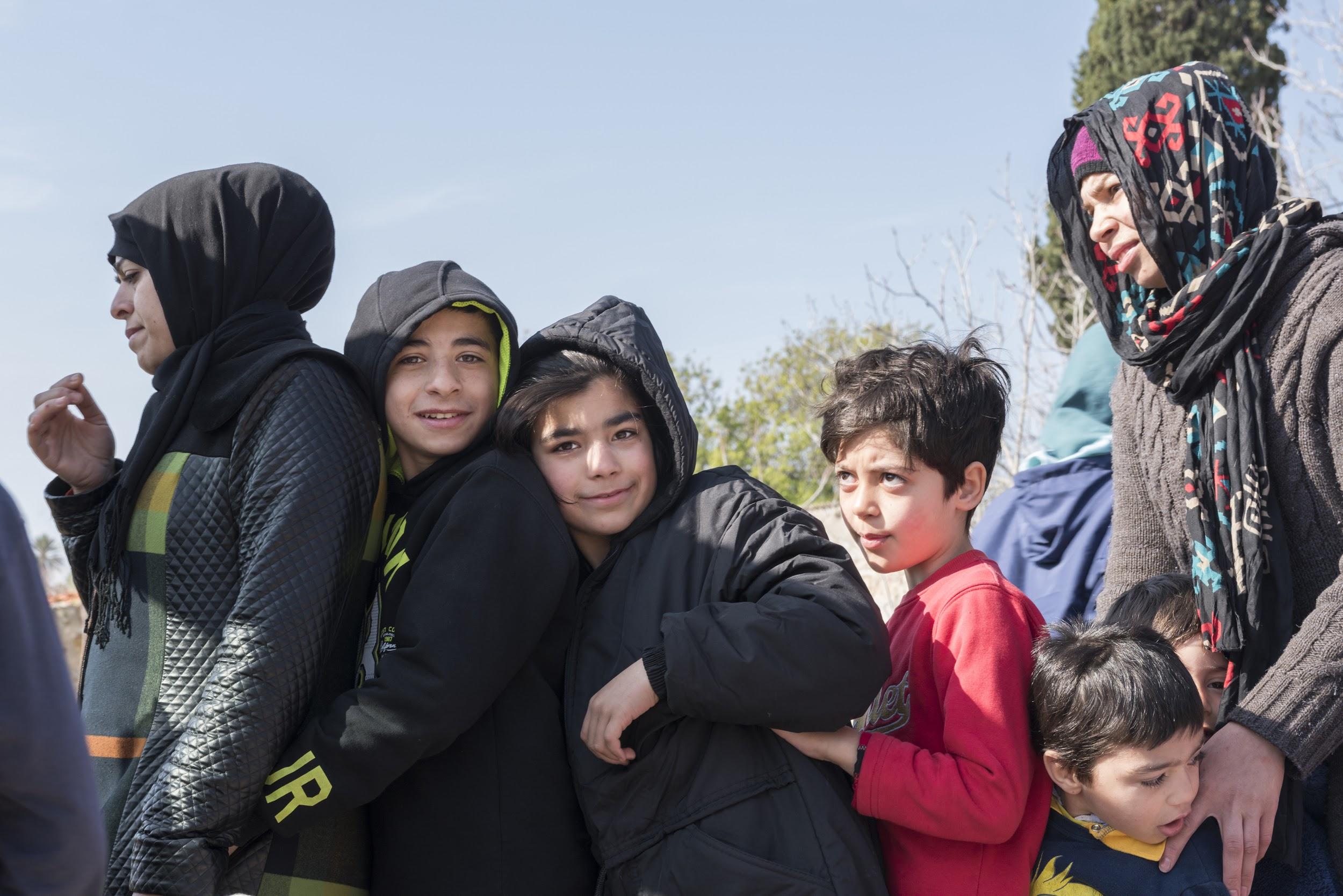 Mitä arvelet, että tässä tapahtuu?
Media-analyysi
Miltä se sinusta tuntuu?
3
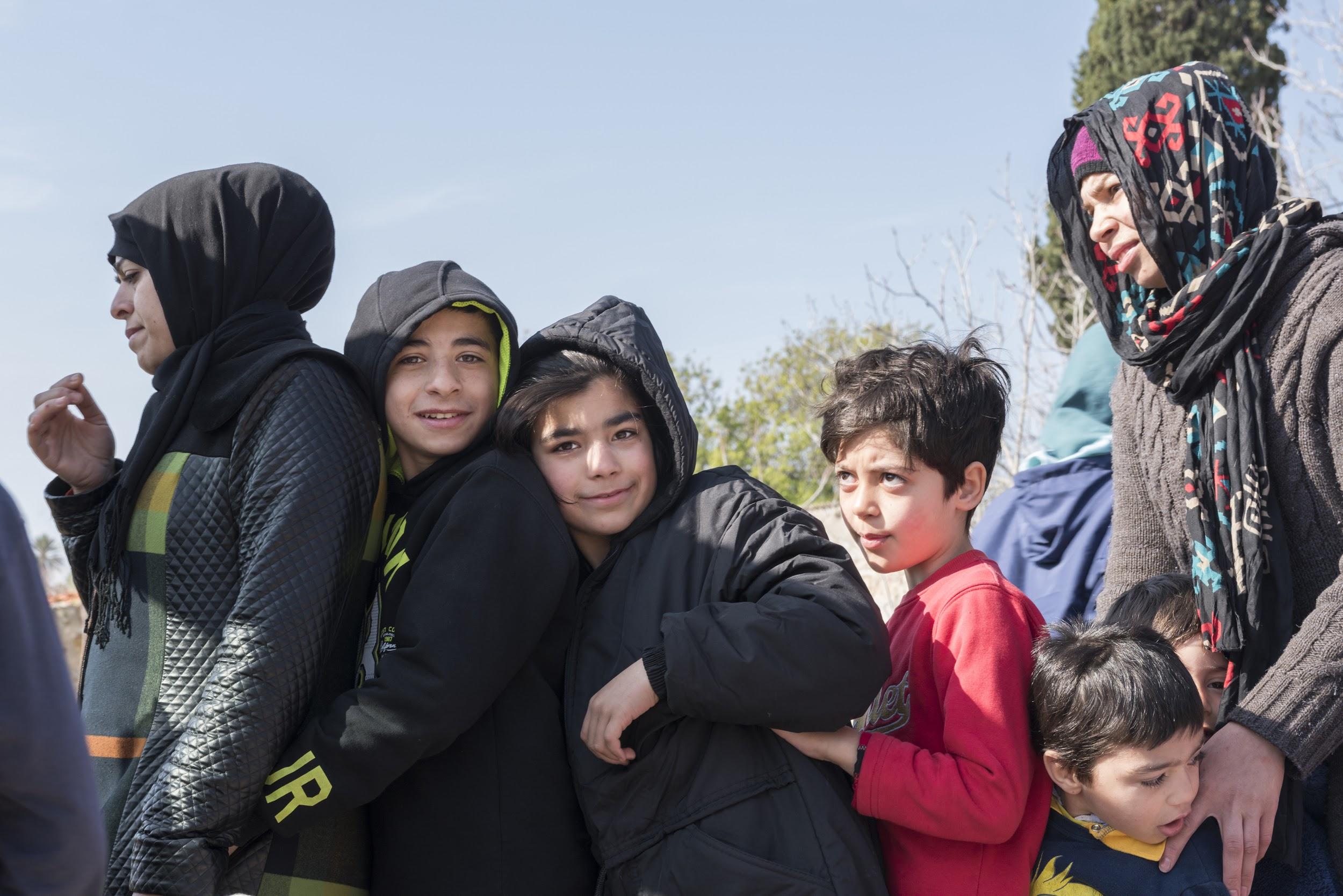 Media-analyysi
Mitä arvelet, että tässä tapahtuu?
Miltä se sinusta tuntuu?
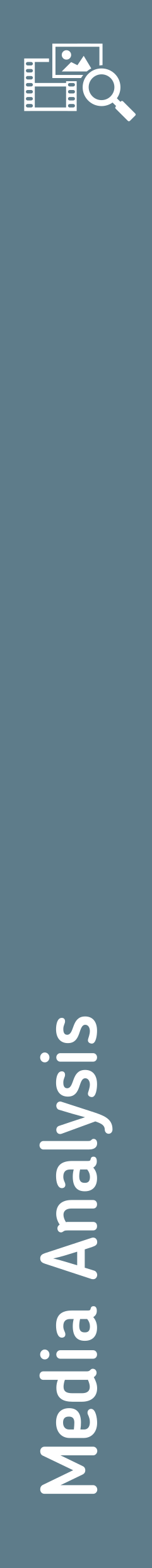 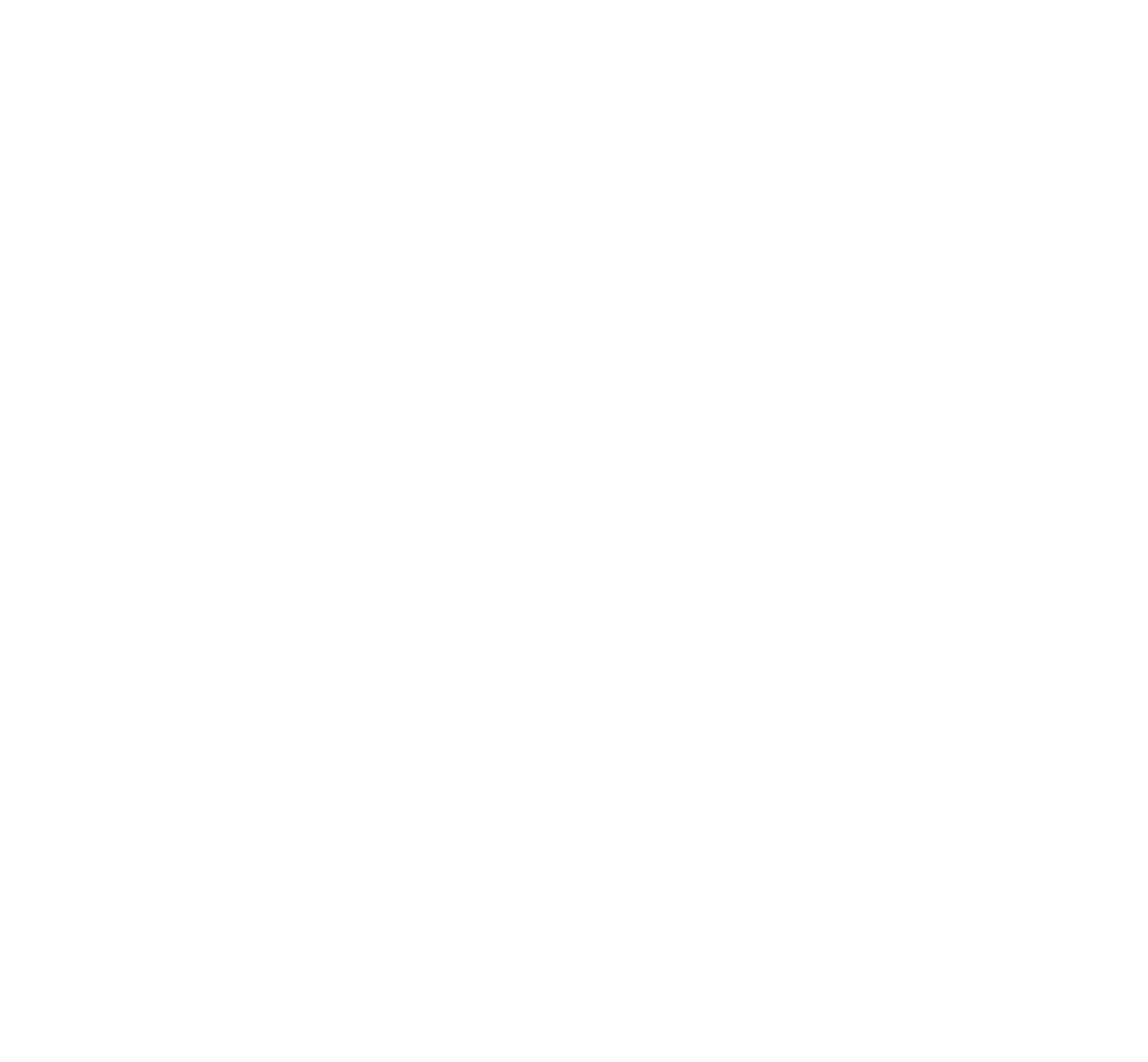 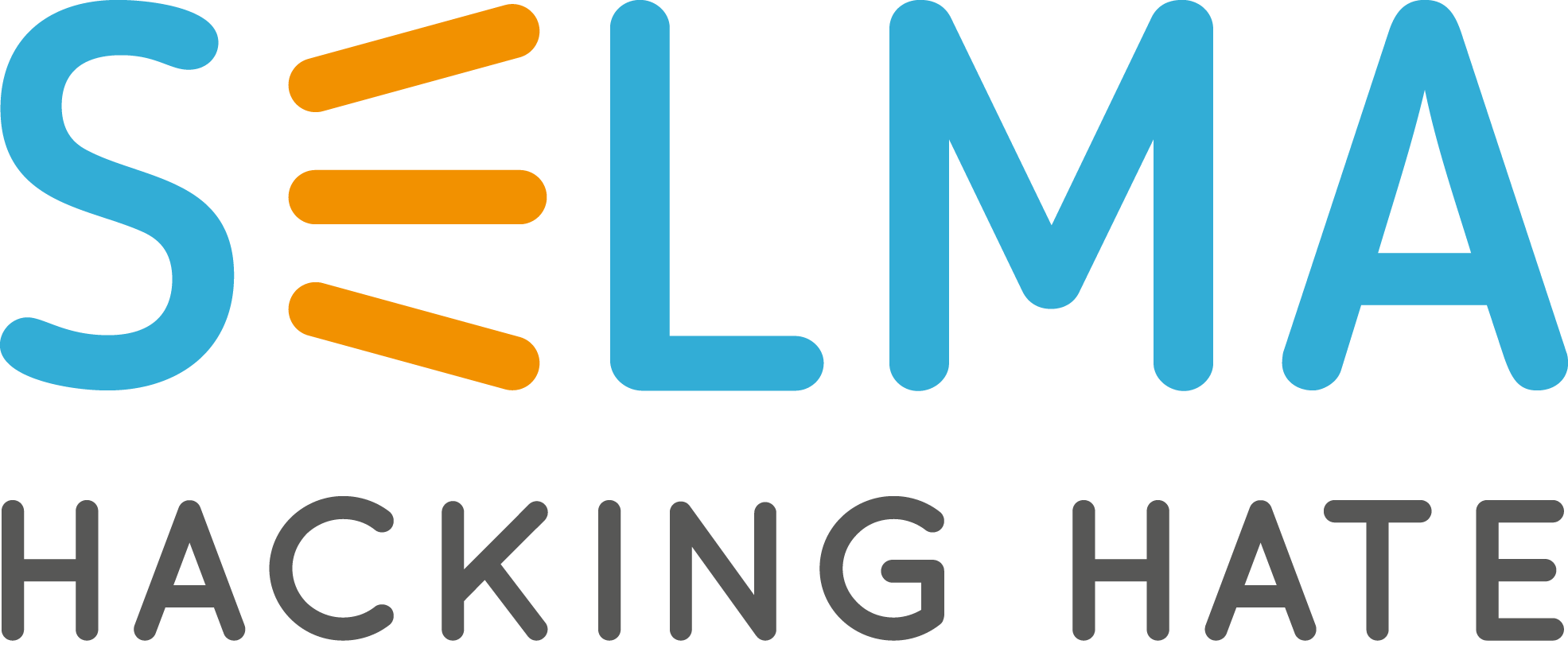 www.hackinghate.eu
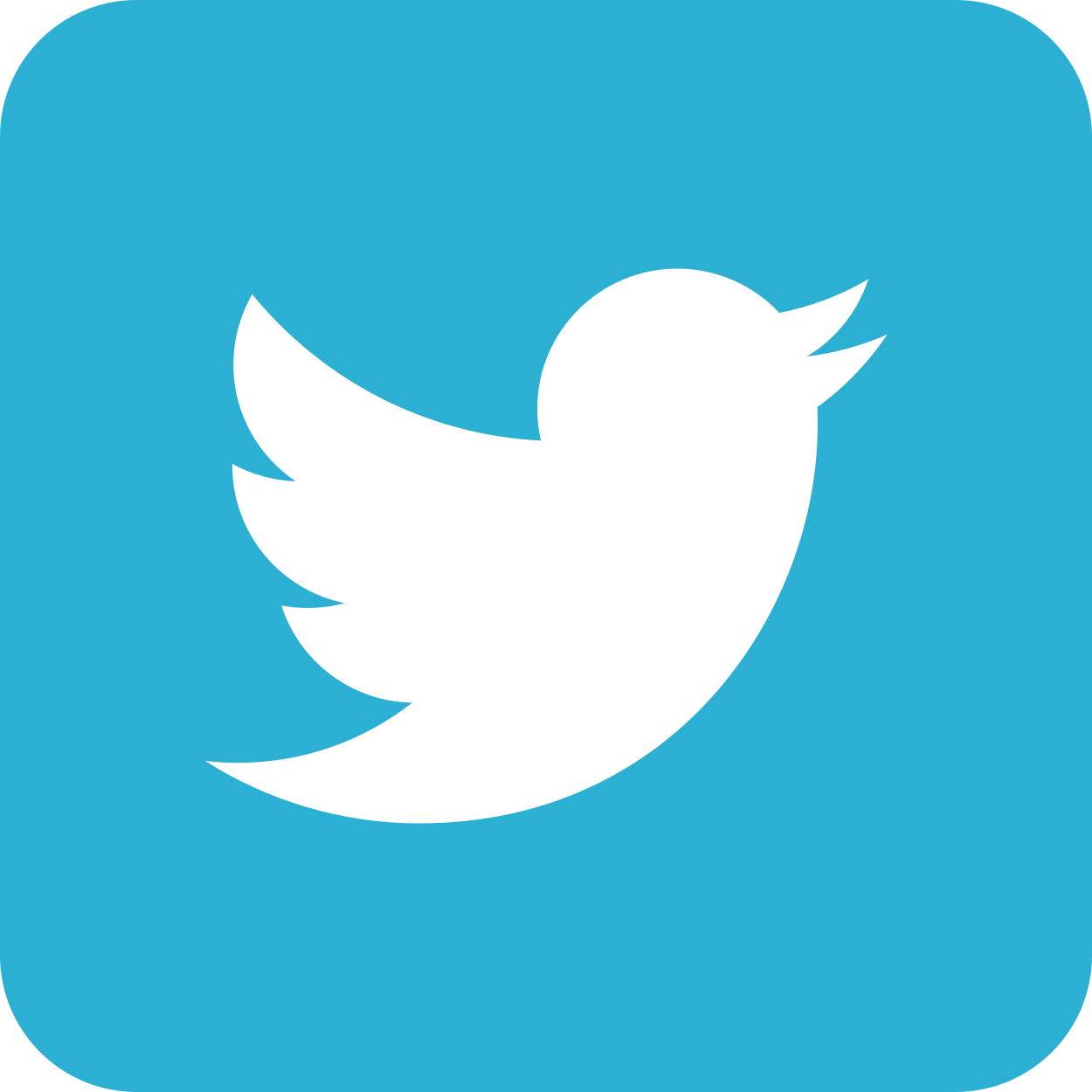 #SELMA_eu
Media-analyysi
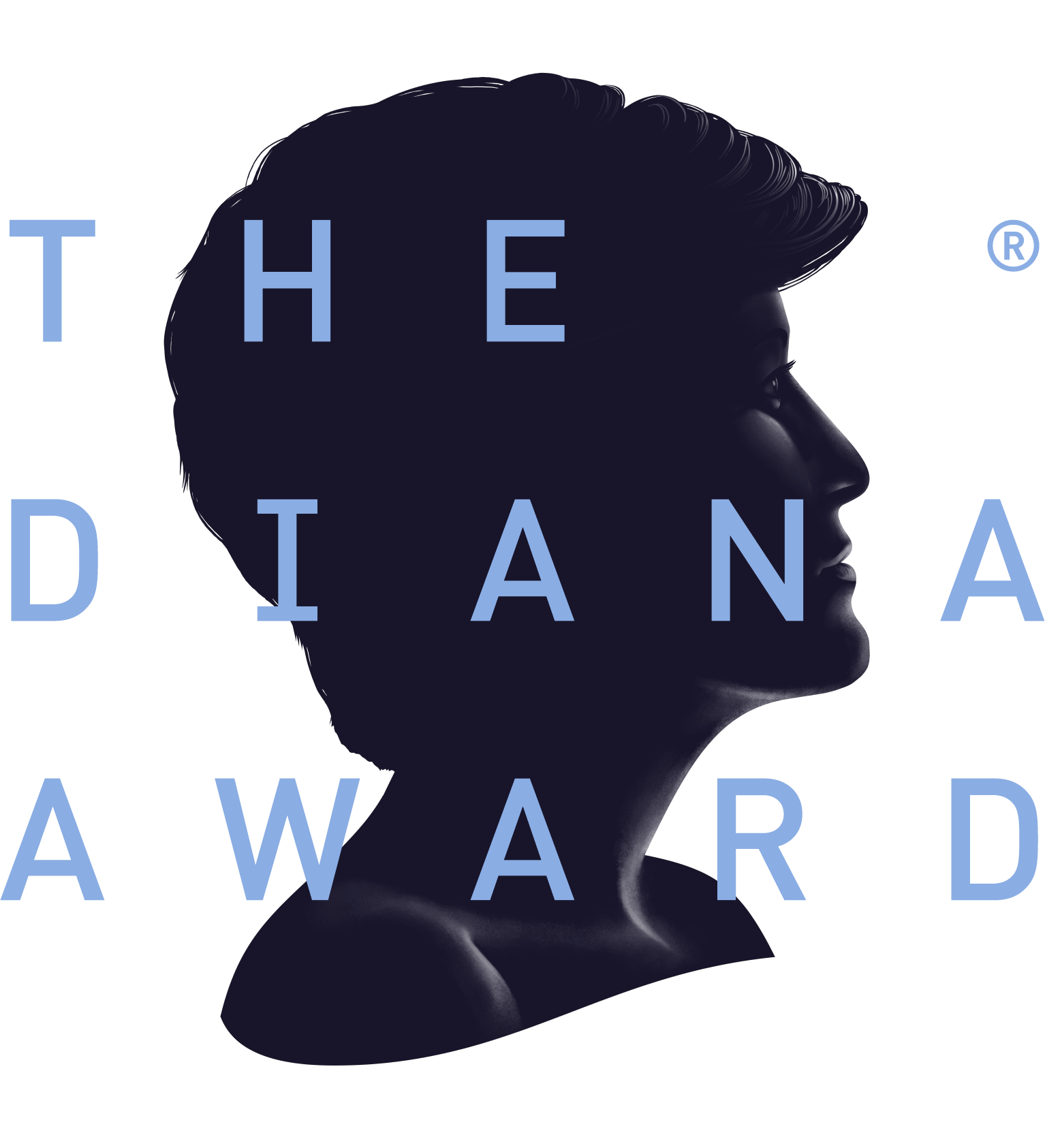 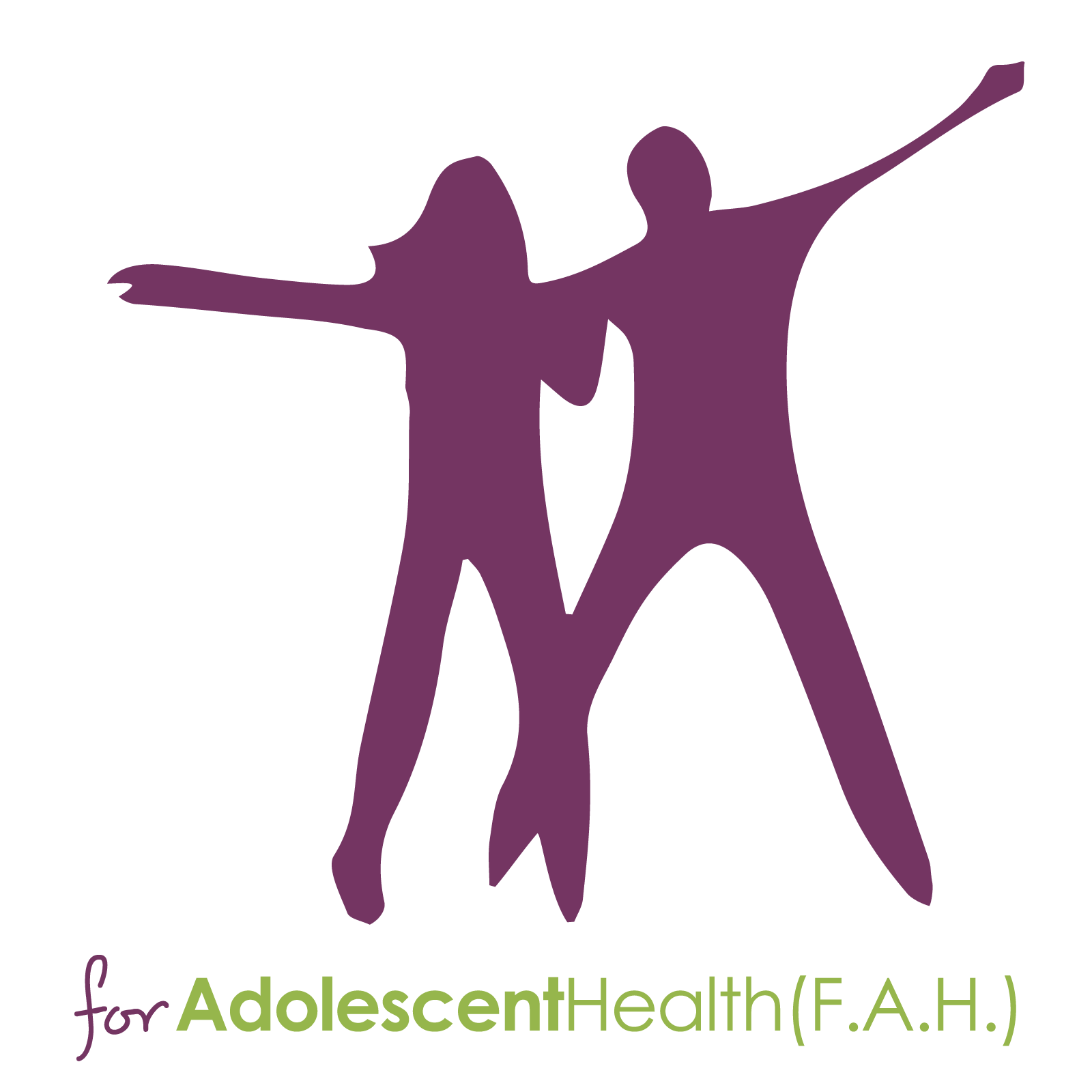 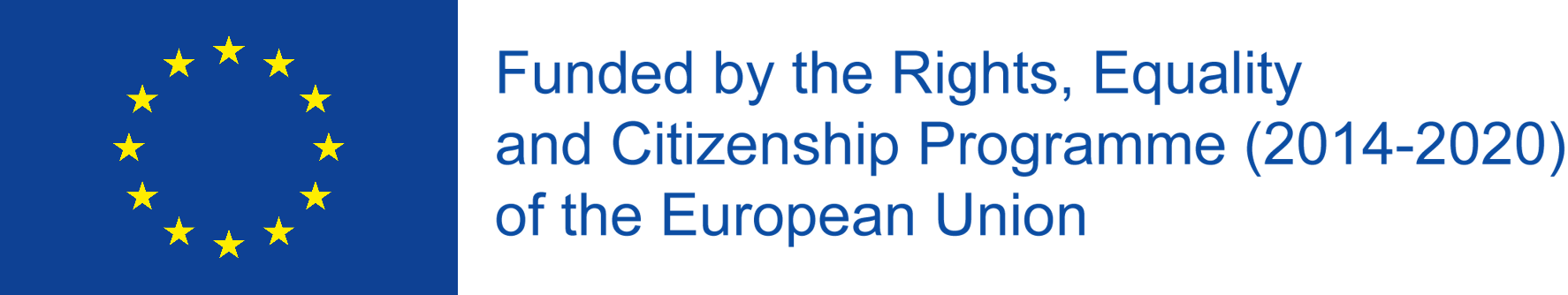 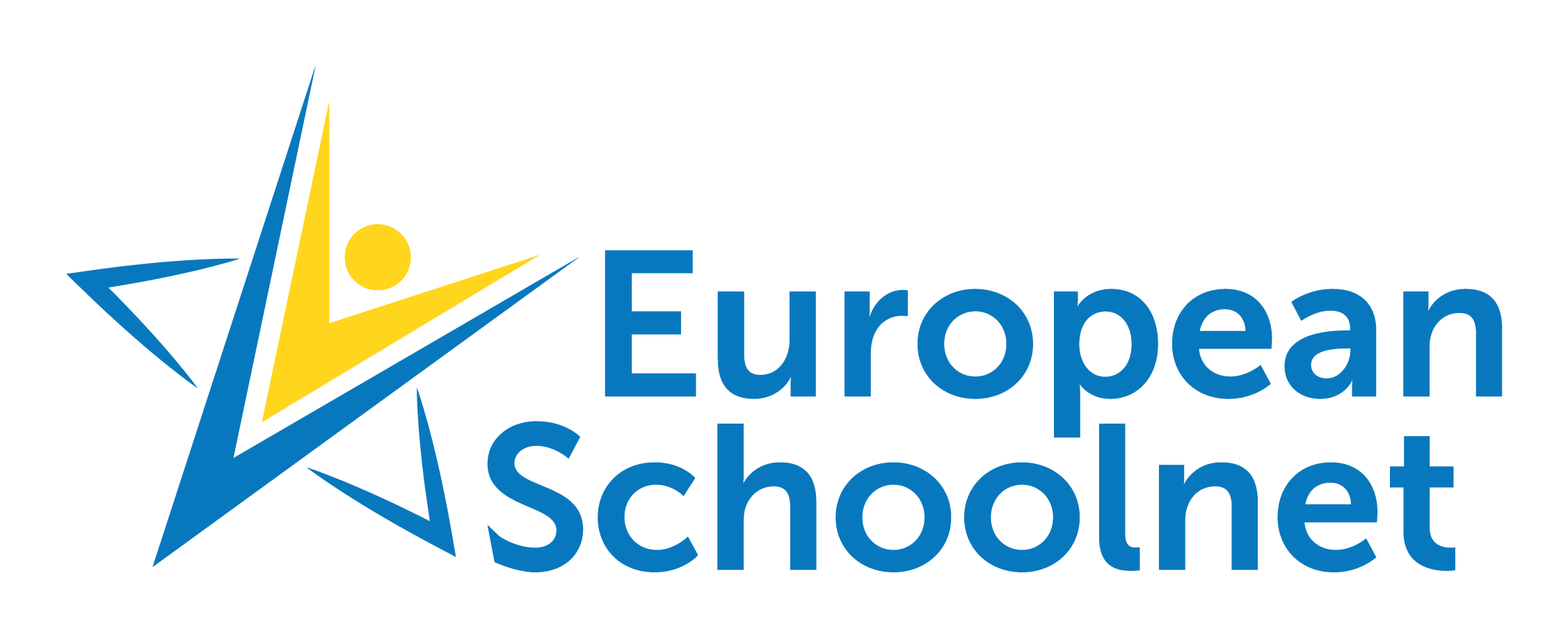 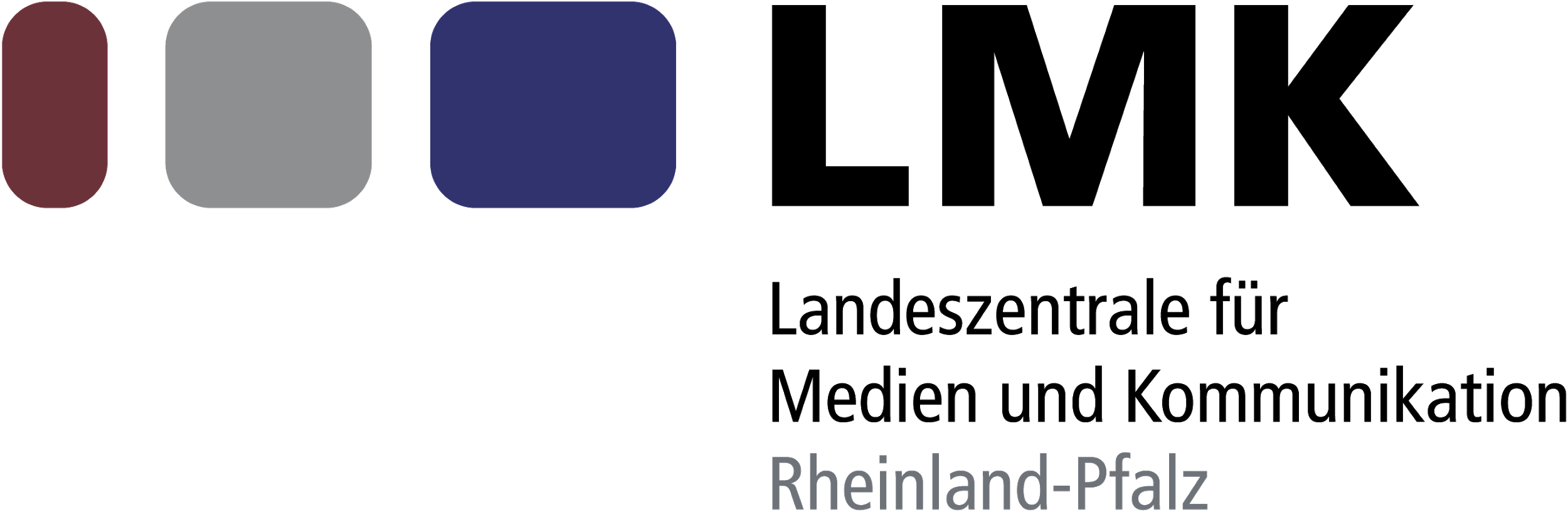 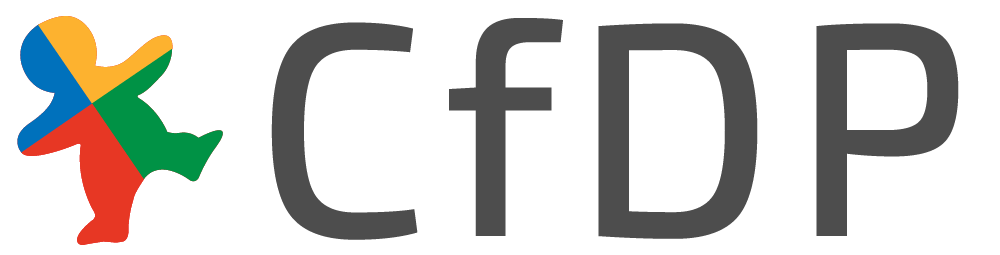 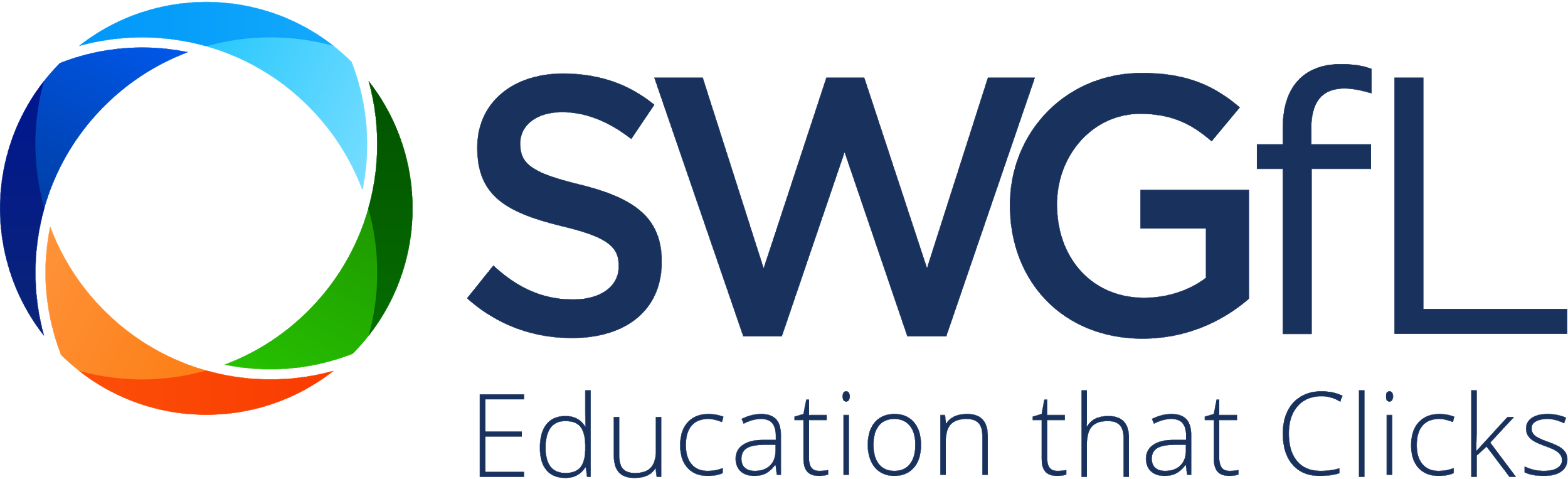